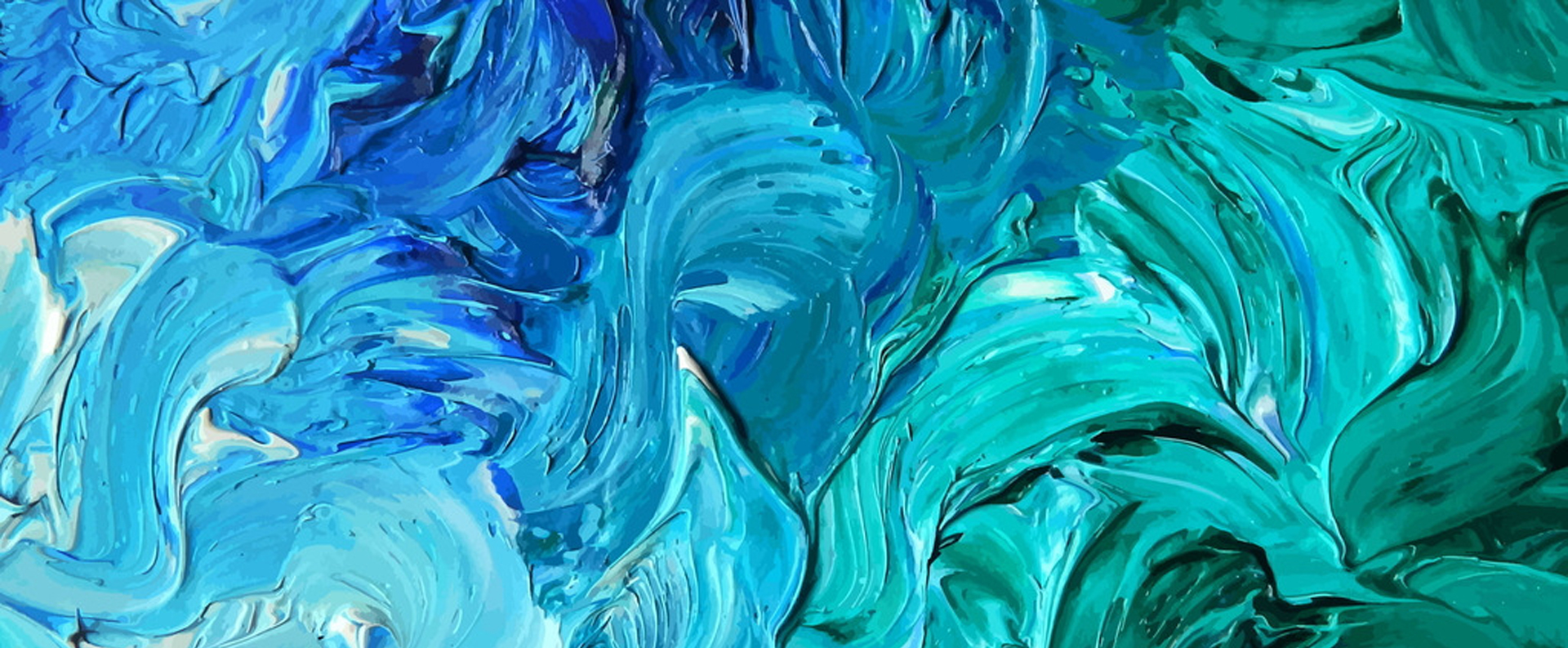 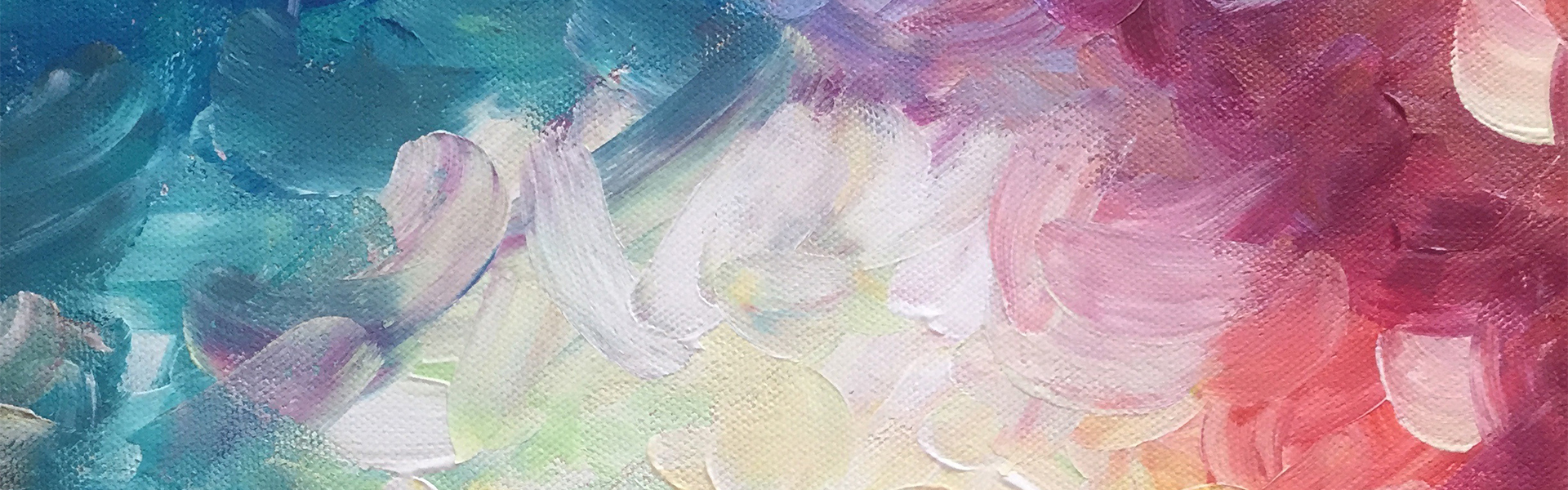 再也不是     的过客
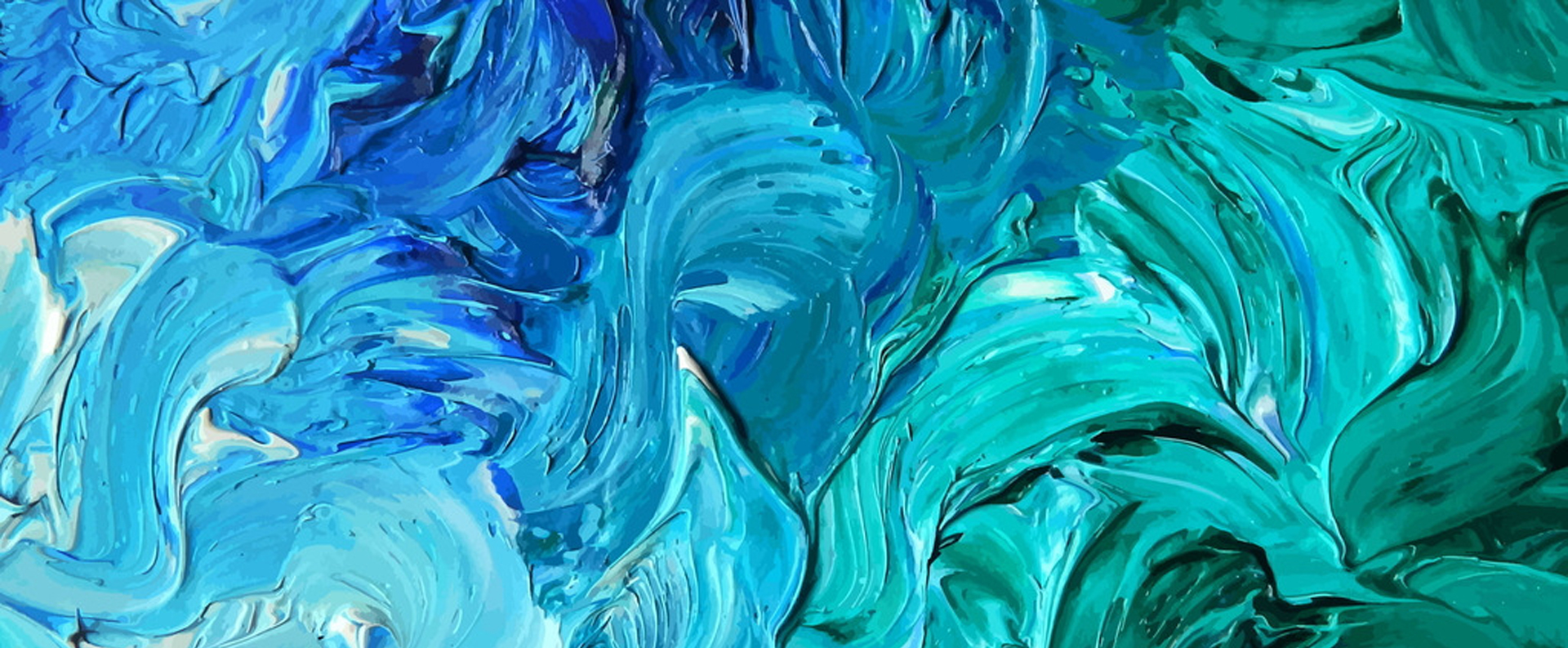 目 录
1
2
3
4
加入你的标题描述
加入你的标题描述
加入你的标题描述
加入你的标题描述
CONTENTS
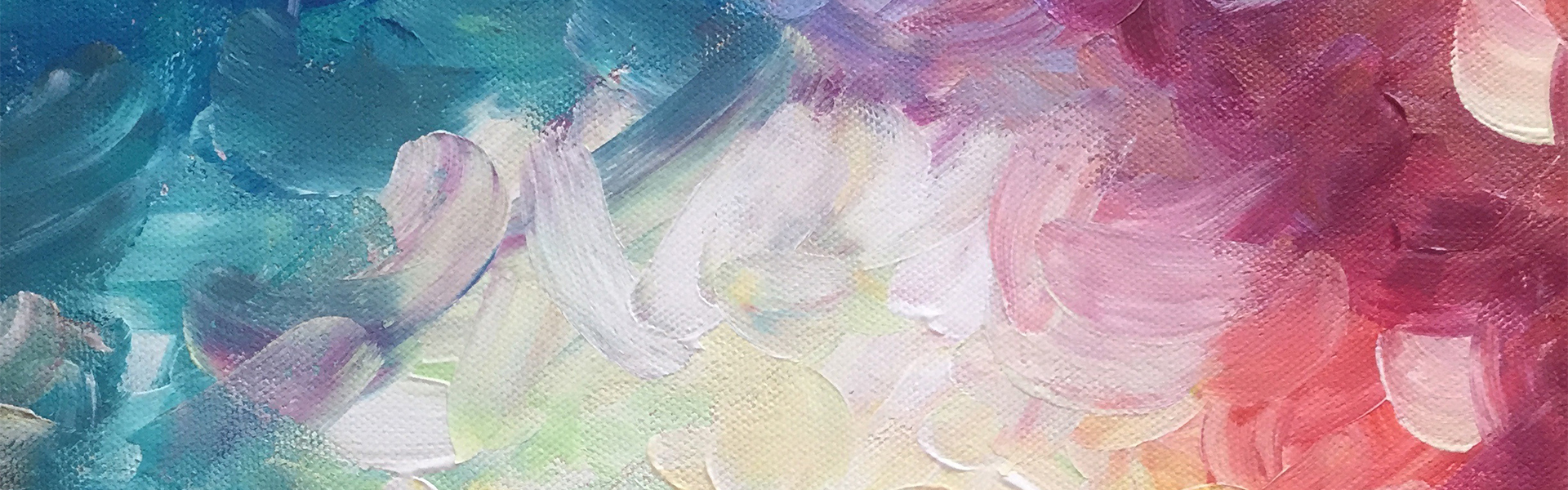 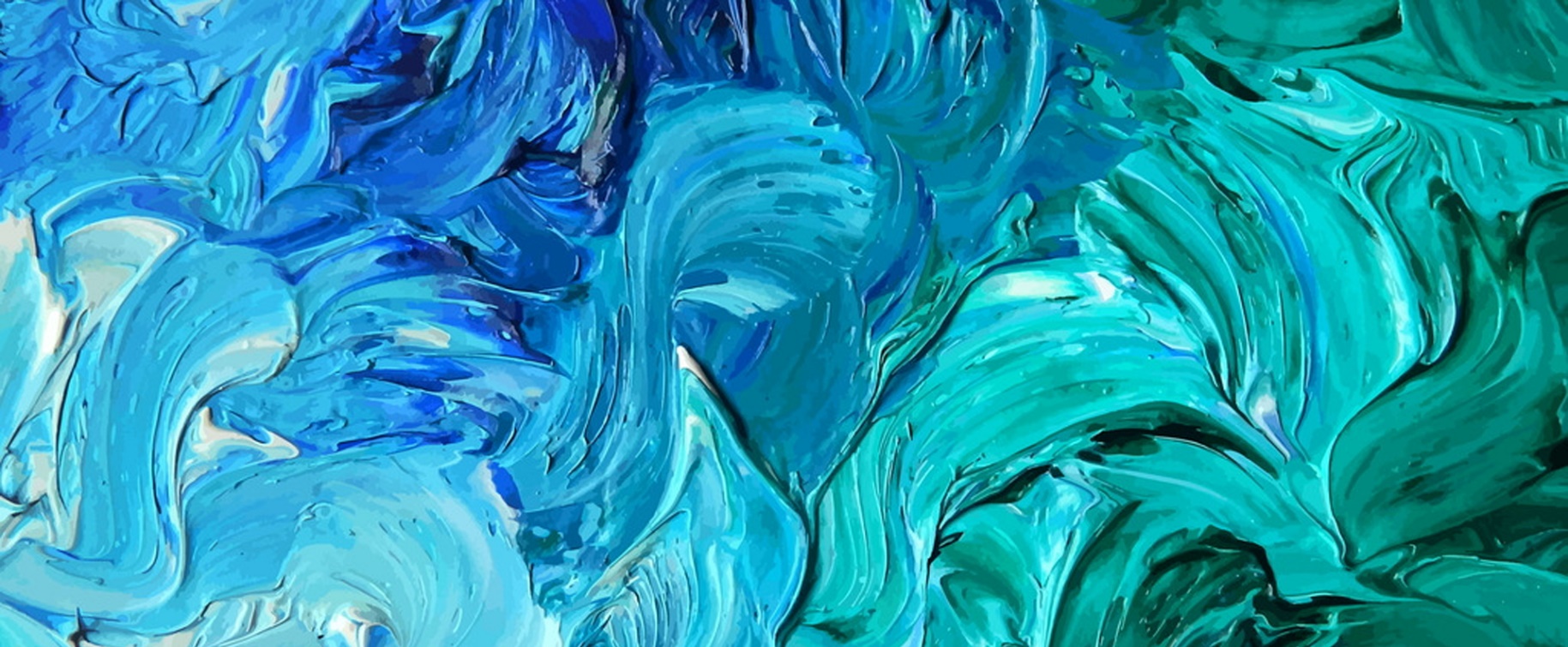 PART  01
加入你的标题描述
输入你的内容
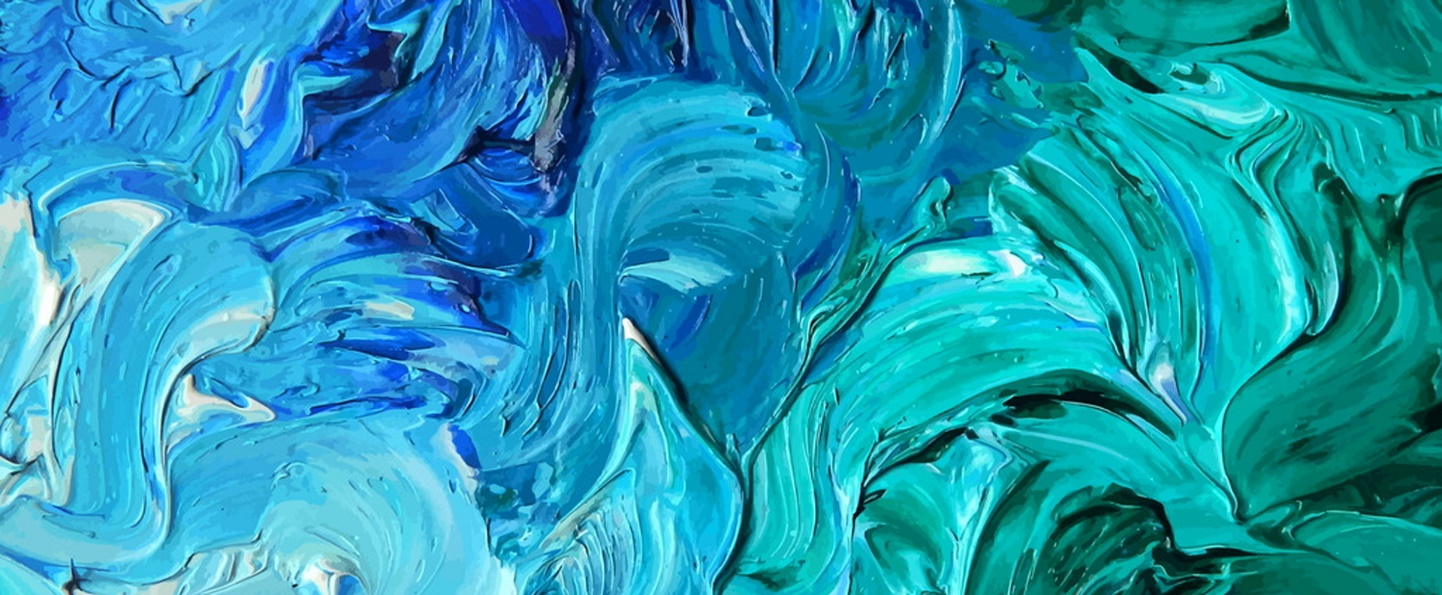 PART.1
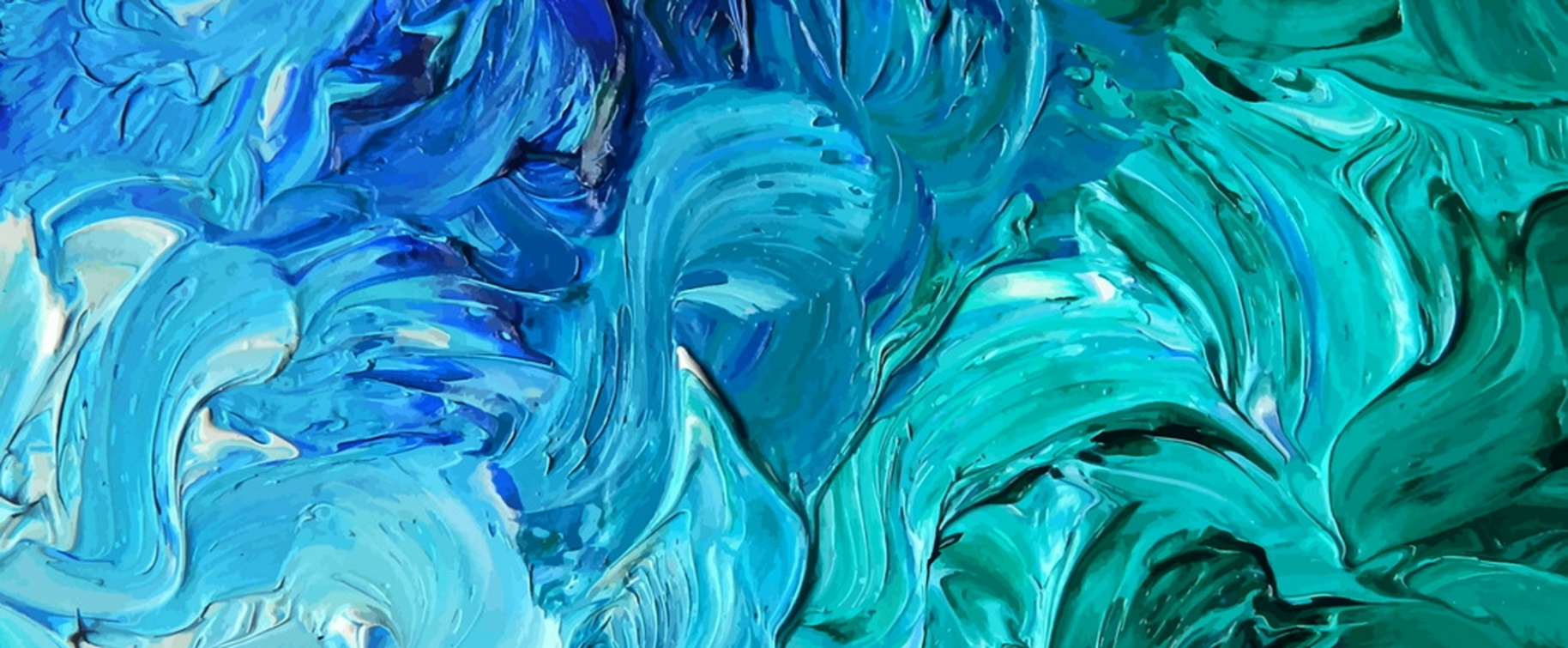 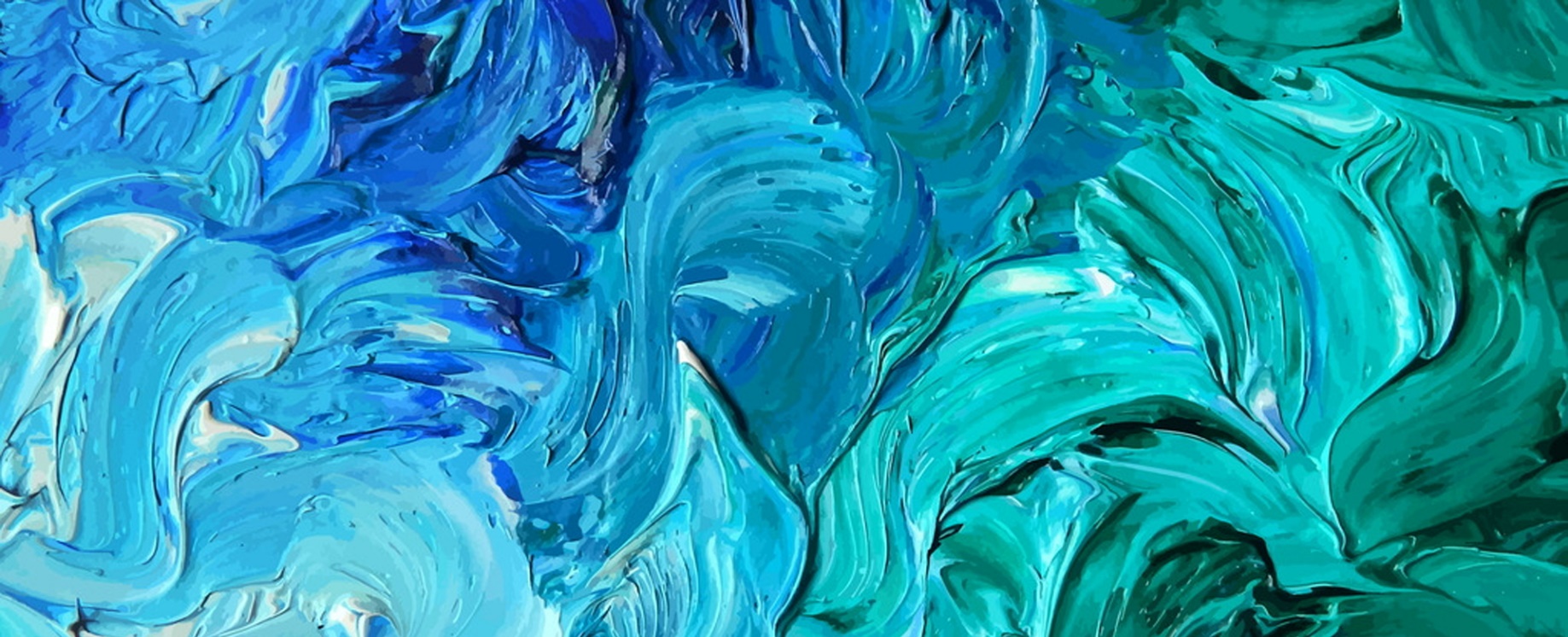 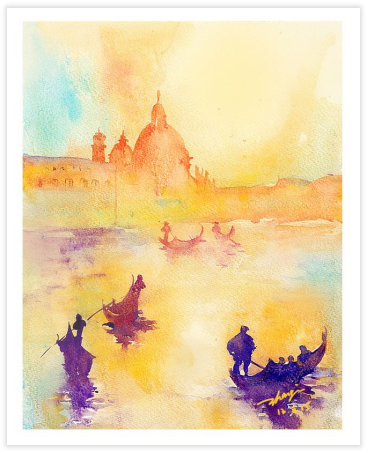 添加标题
添加标题
输入你的内容
输入你的内容
添加标题
添加标题
输入你的内容
输入你的内容
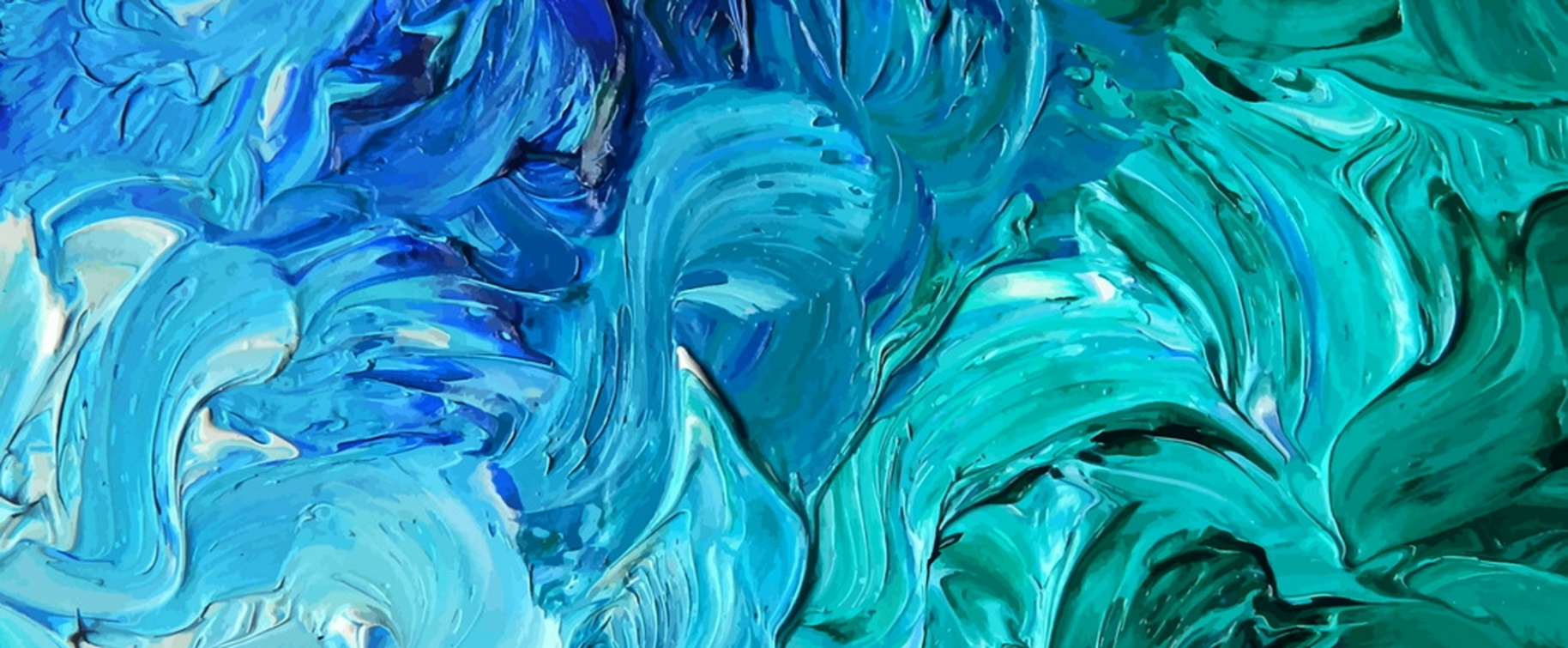 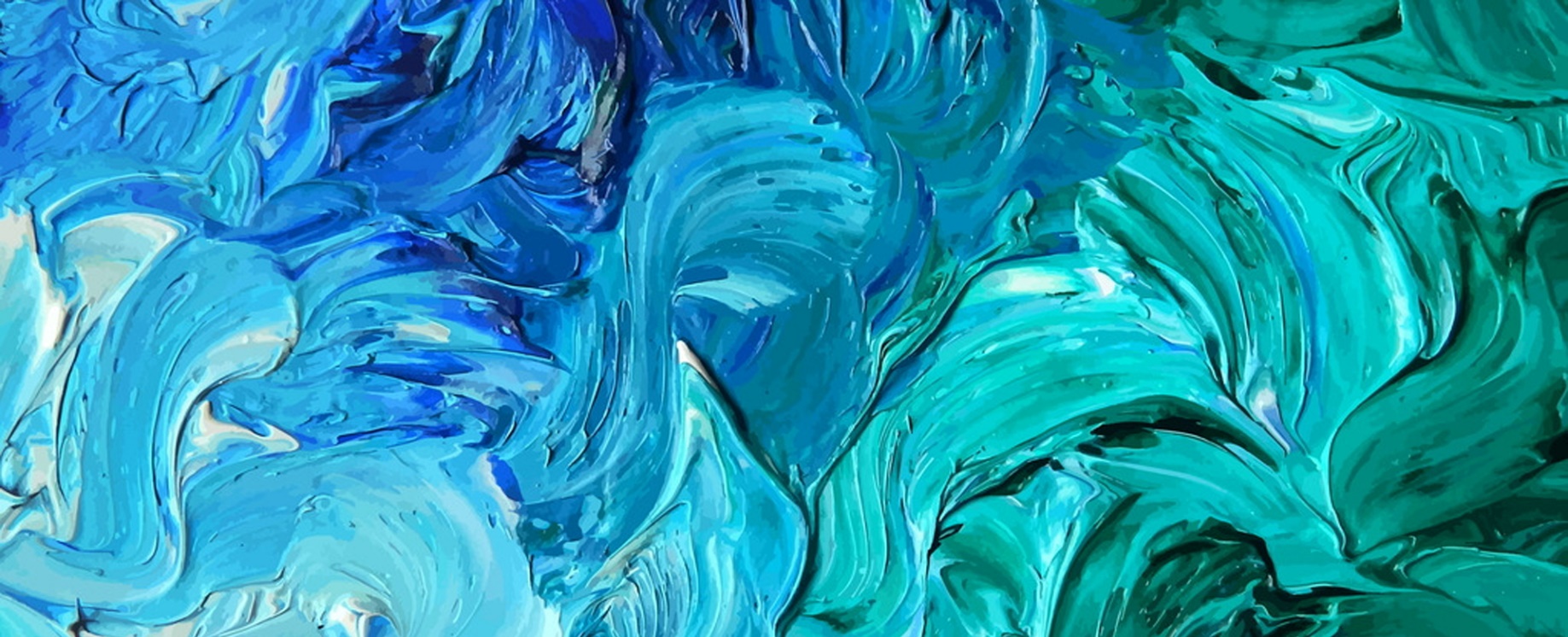 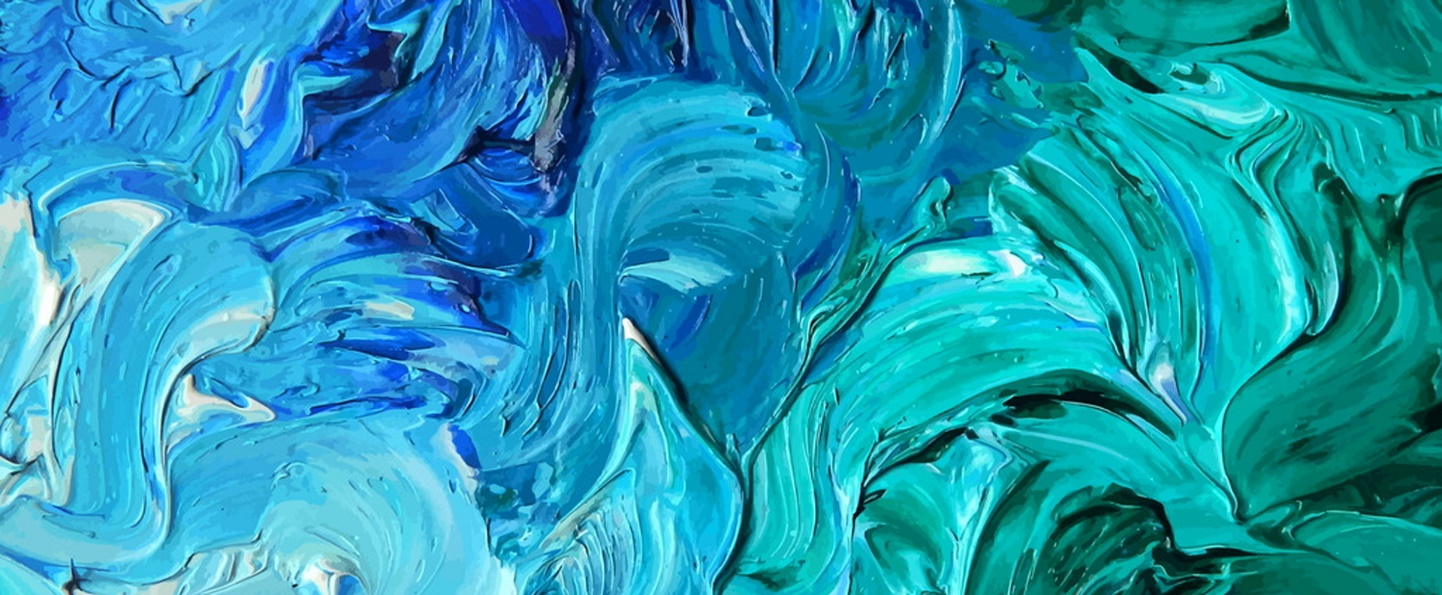 PART.1
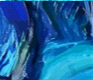 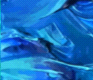 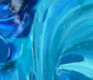 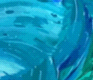 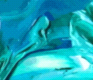 点击此处输入标题
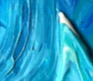 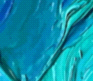 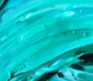 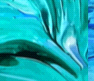 输入你的内容
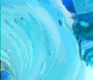 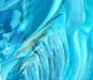 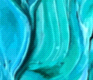 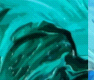 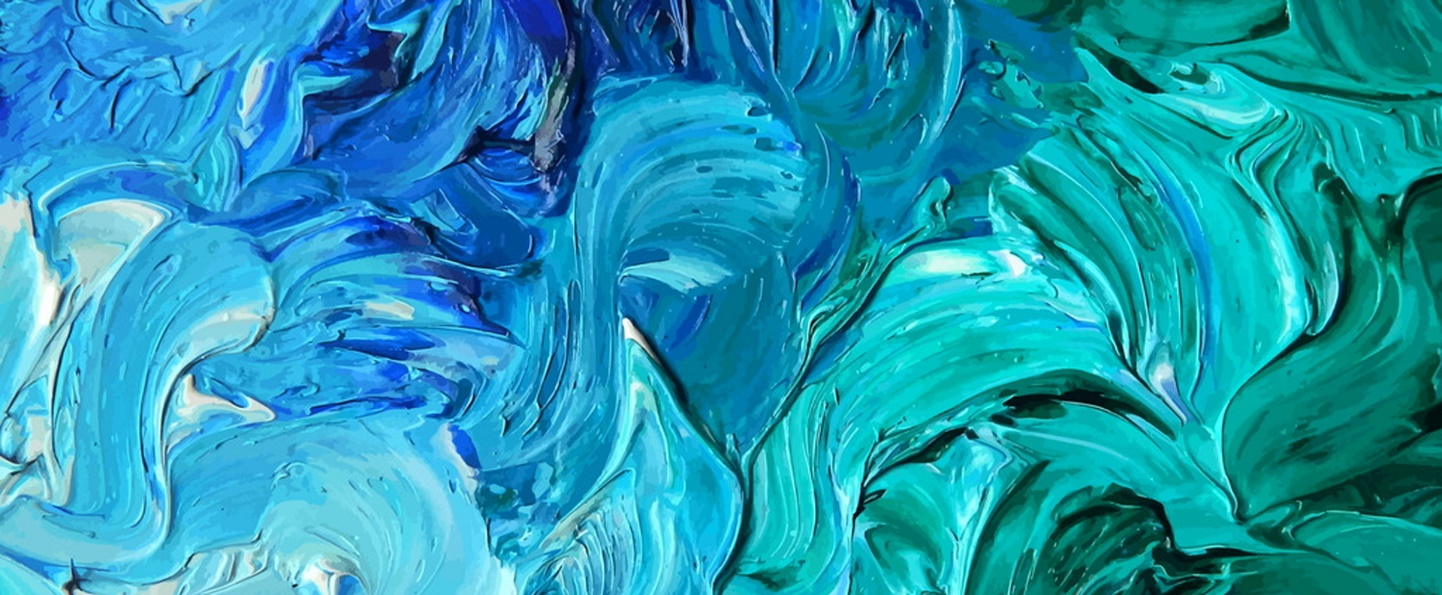 PART.1
添加标题
输入你的内容
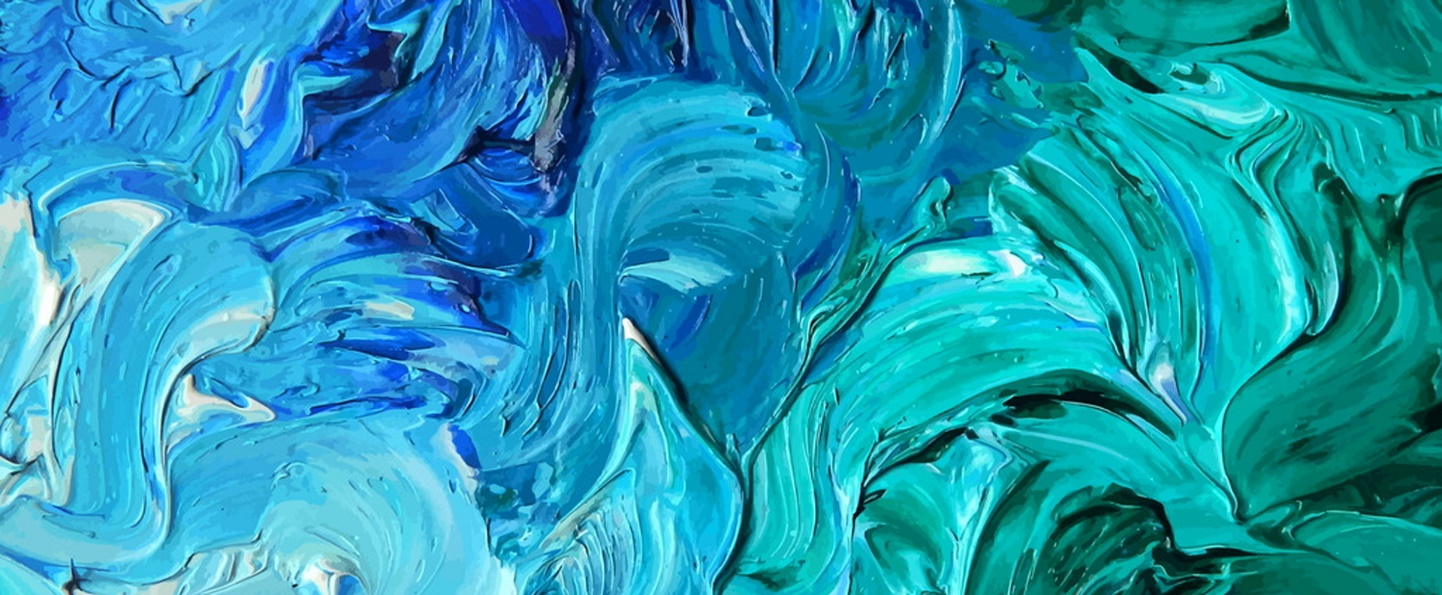 PART.1
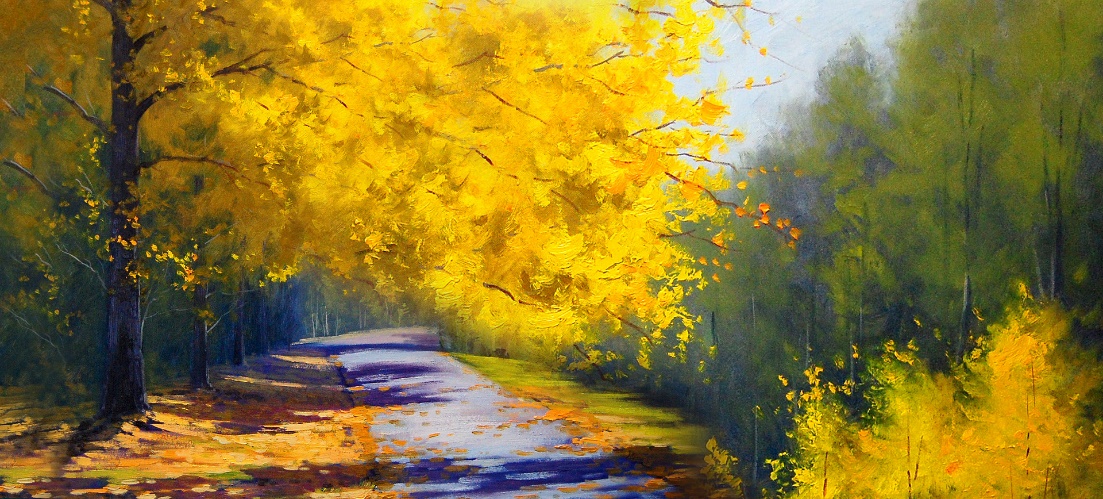 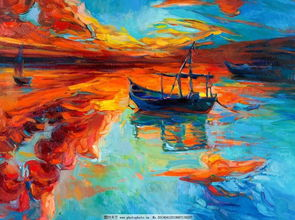 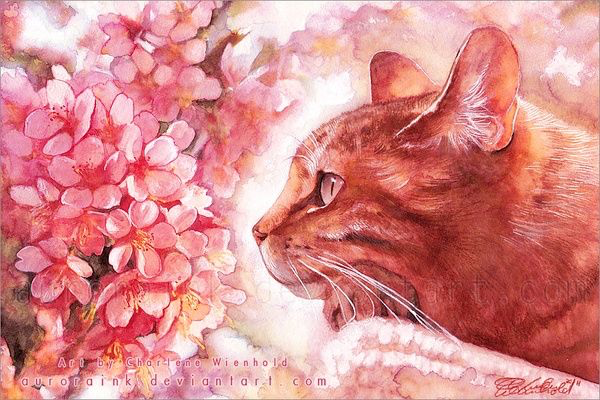 Title here
Title here
Title here
Marketer
Marketer
Marketer
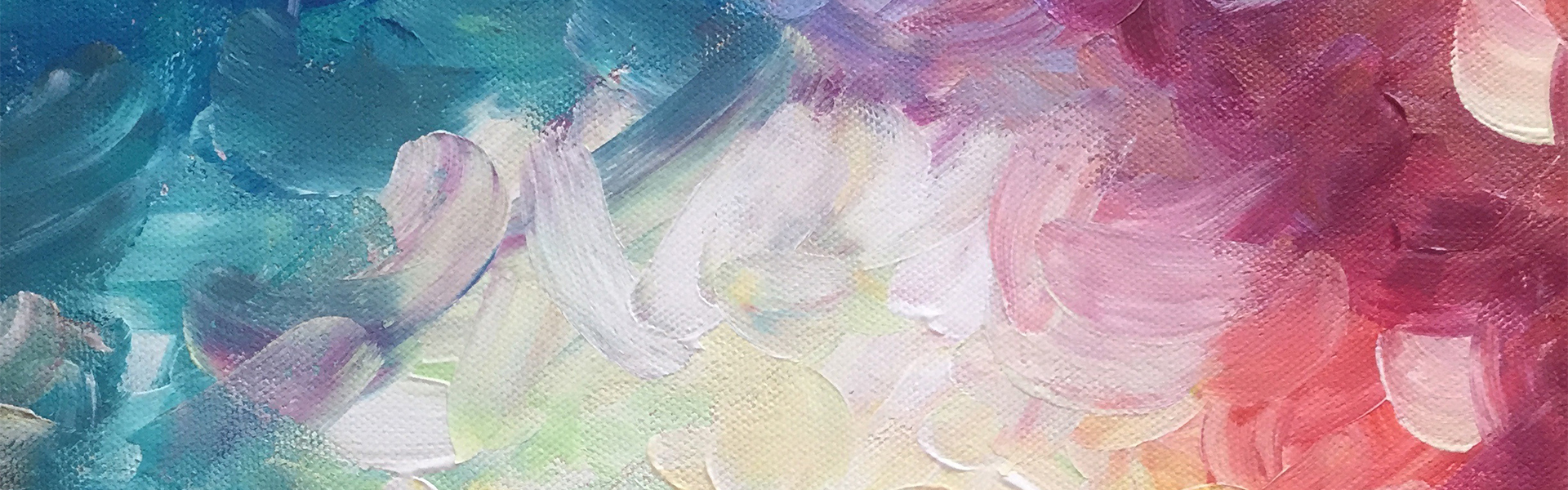 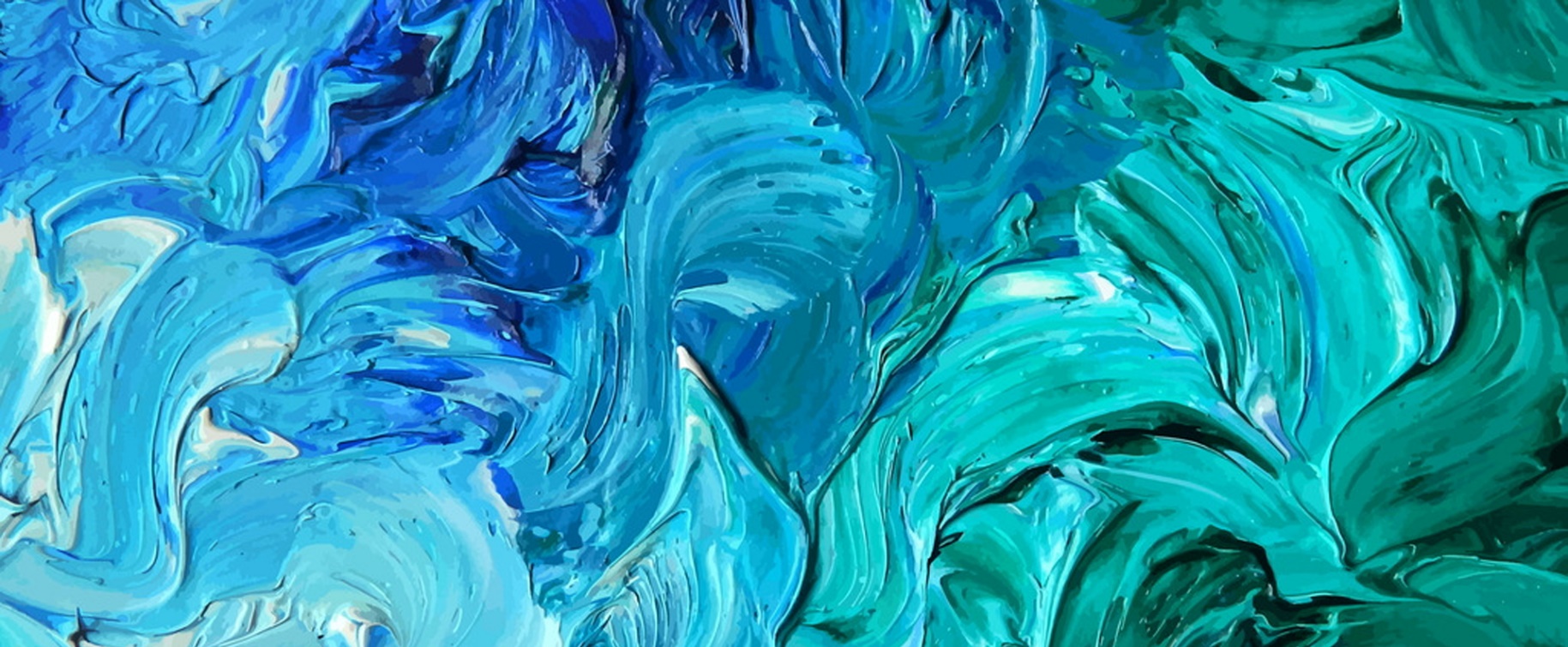 PART  02
加入你的标题描述
输入你的内容
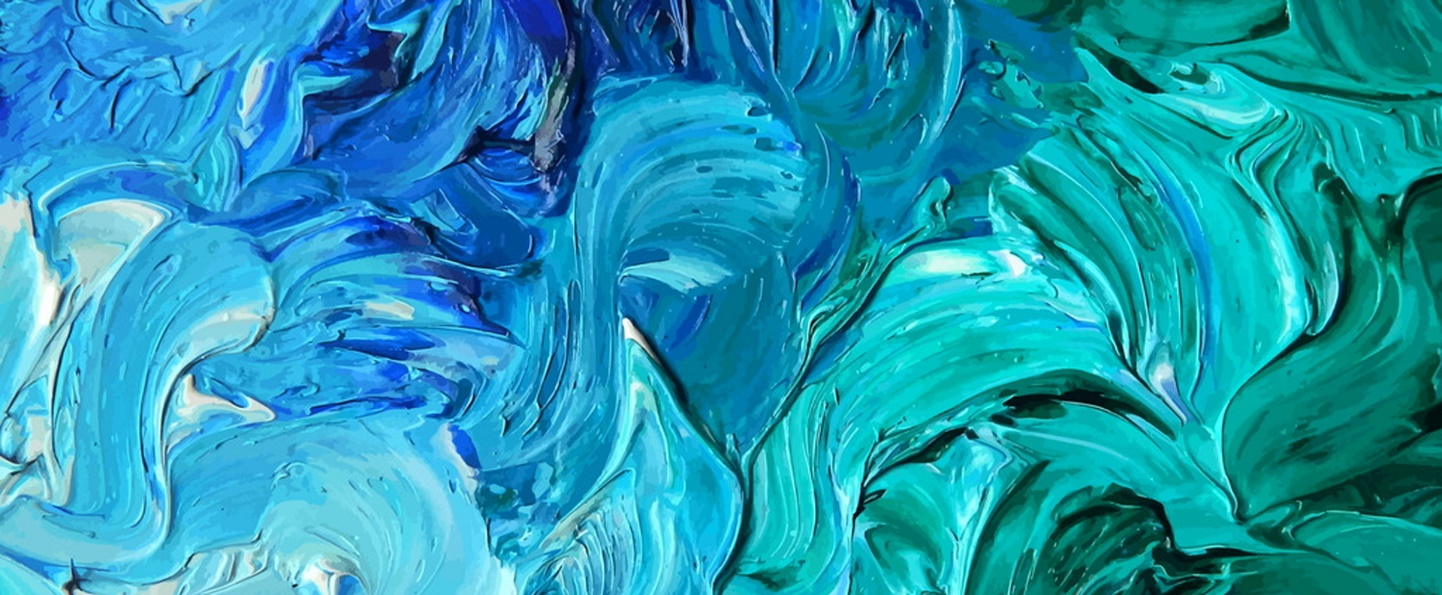 PART.2
标题文字添加
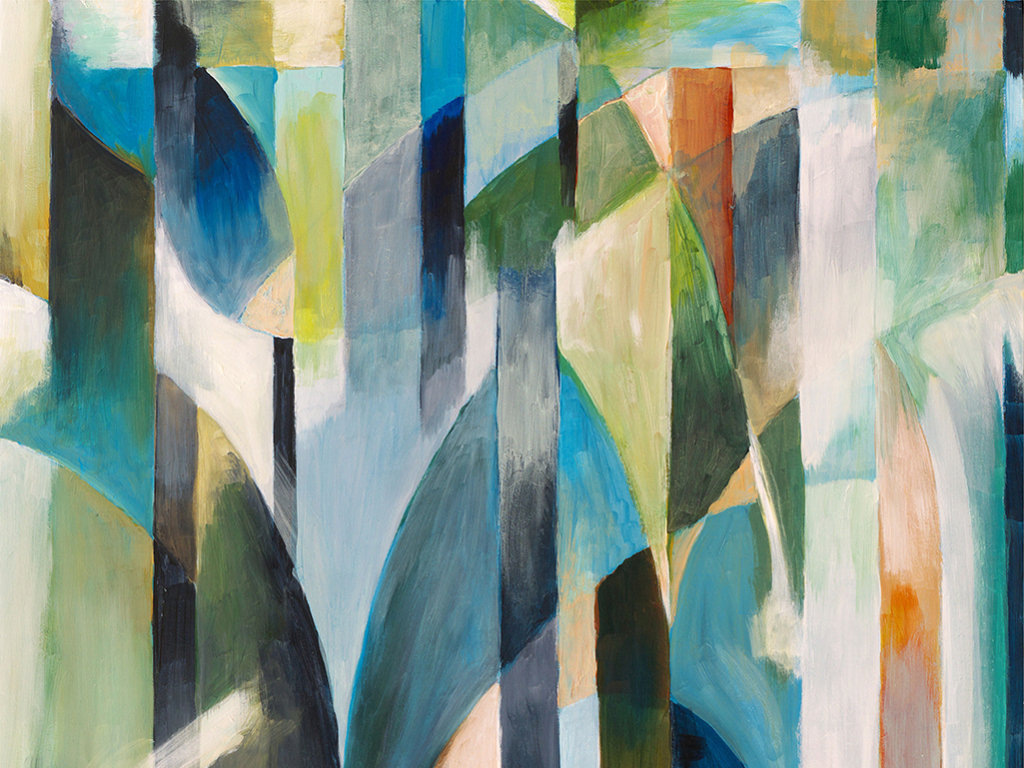 输入你的内容
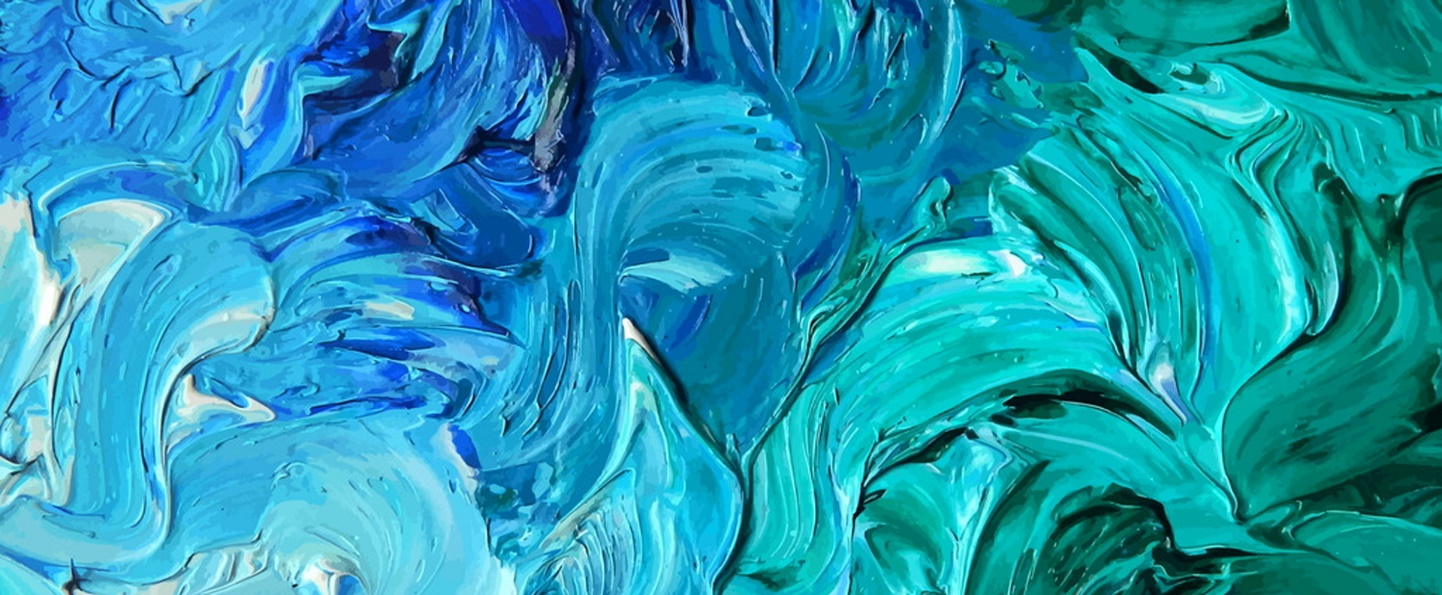 PART.2
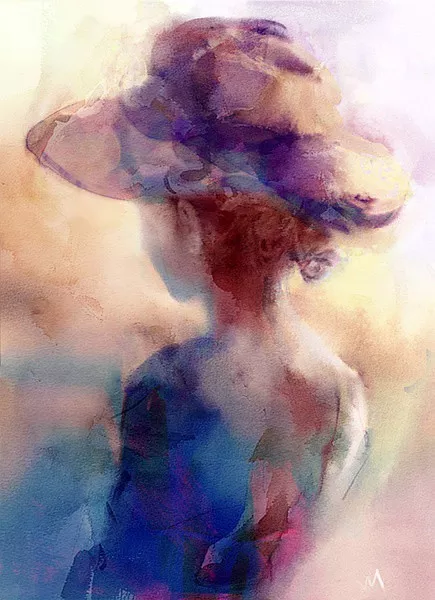 输入你的内容
添加标题
输入你的内容
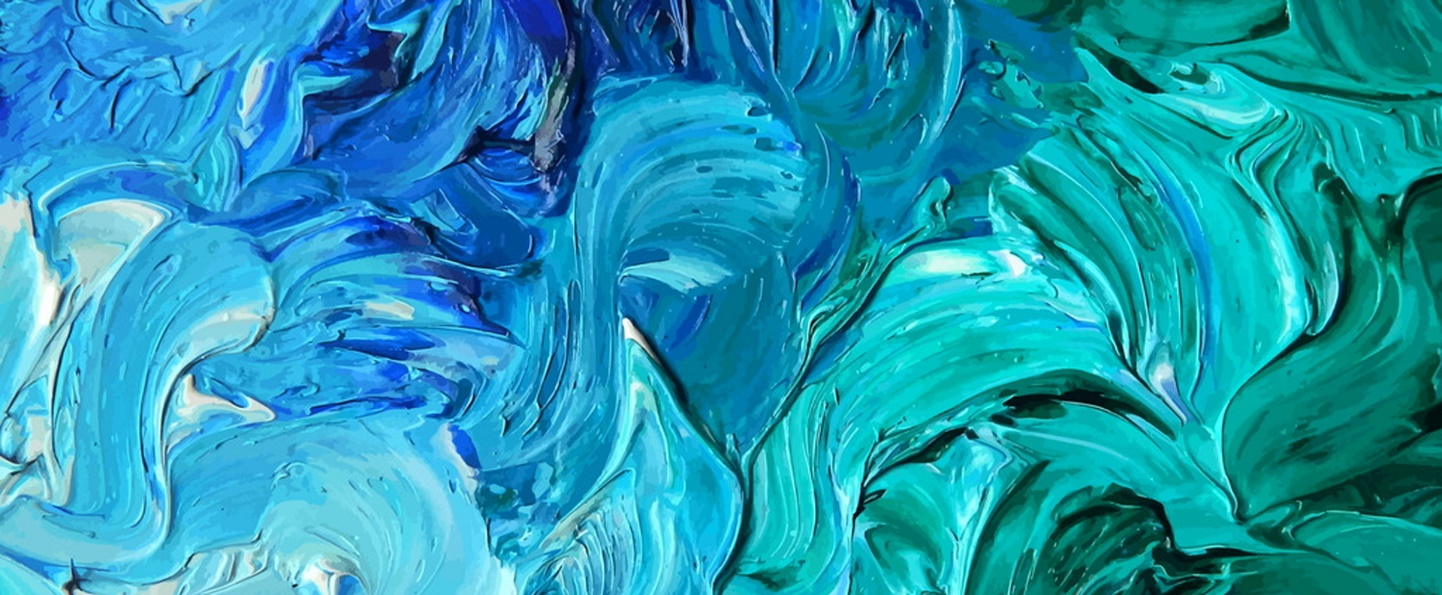 PART.2
添加标题
输入你的内容
添加标题
输入你的内容
添加标题
输入你的内容
添加标题
输入你的内容
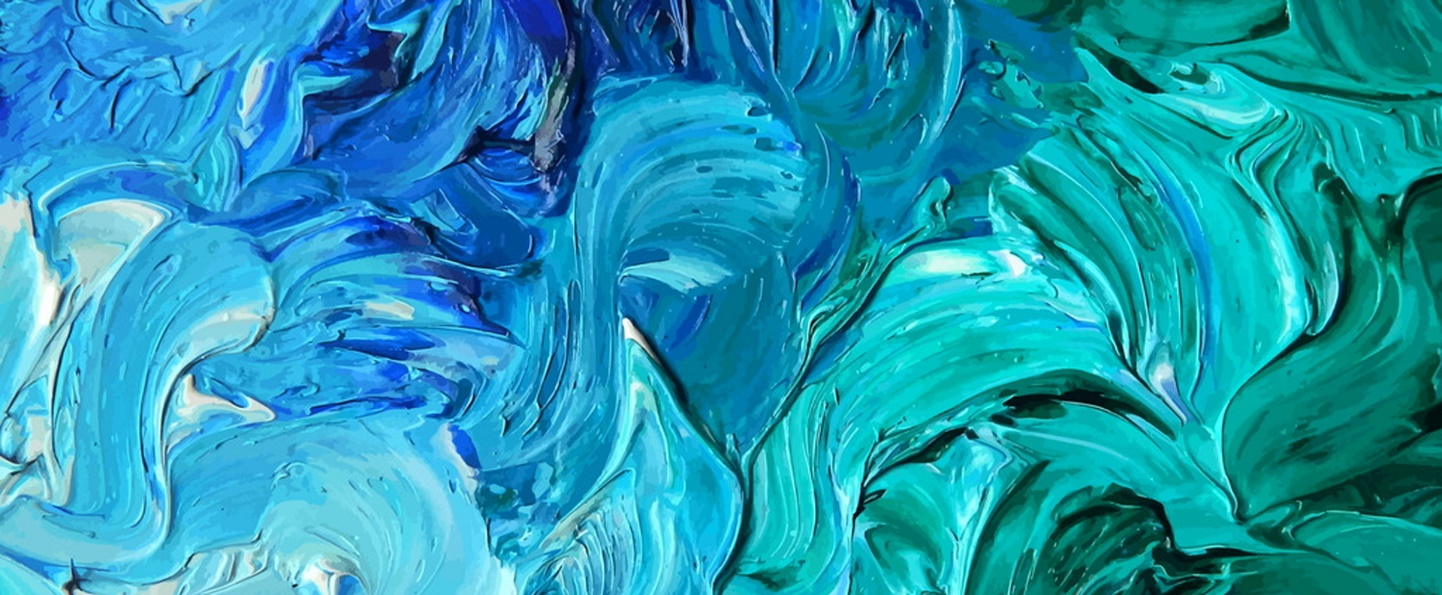 PART.2
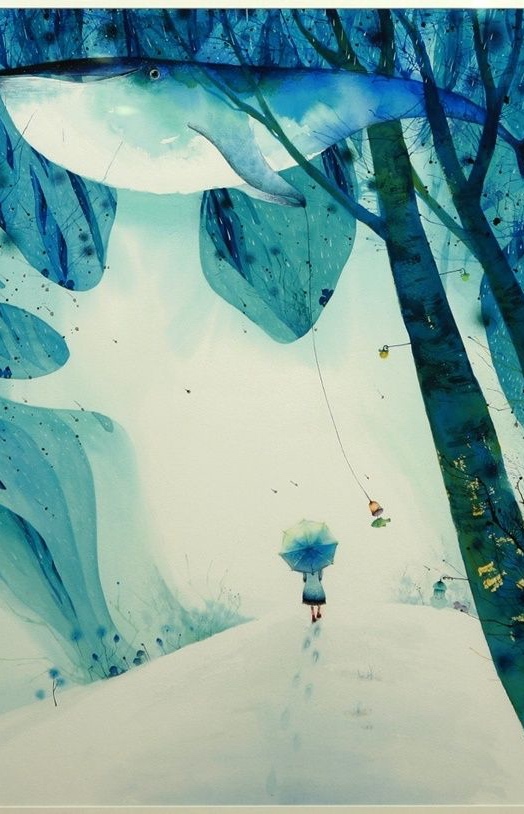 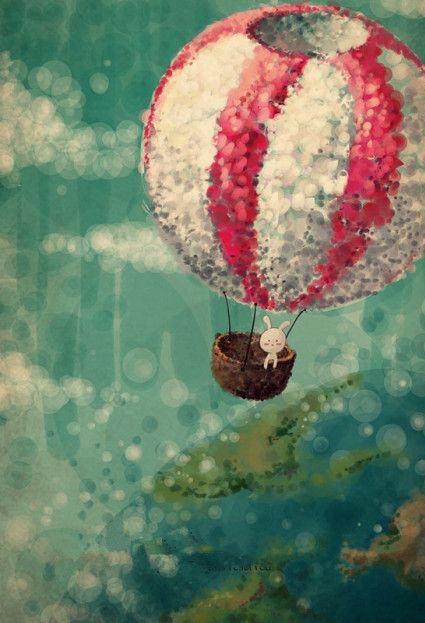 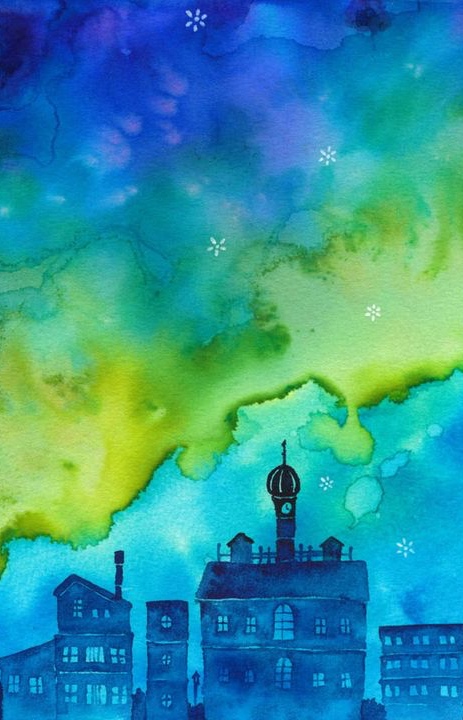 Title here
Title here
Title here
Marketer
Marketer
Marketer
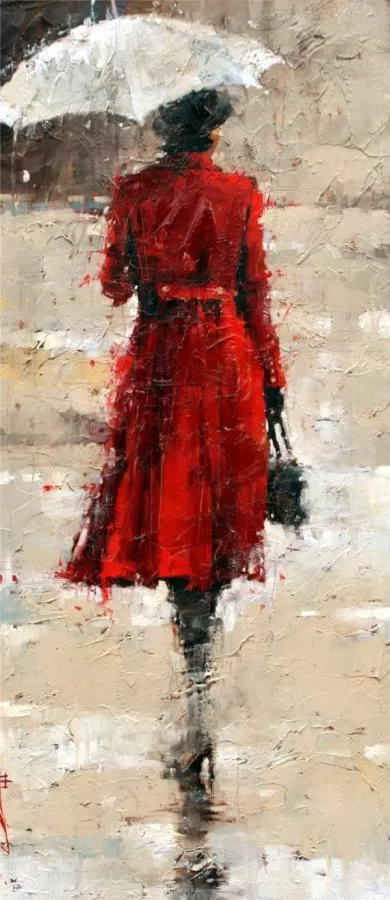 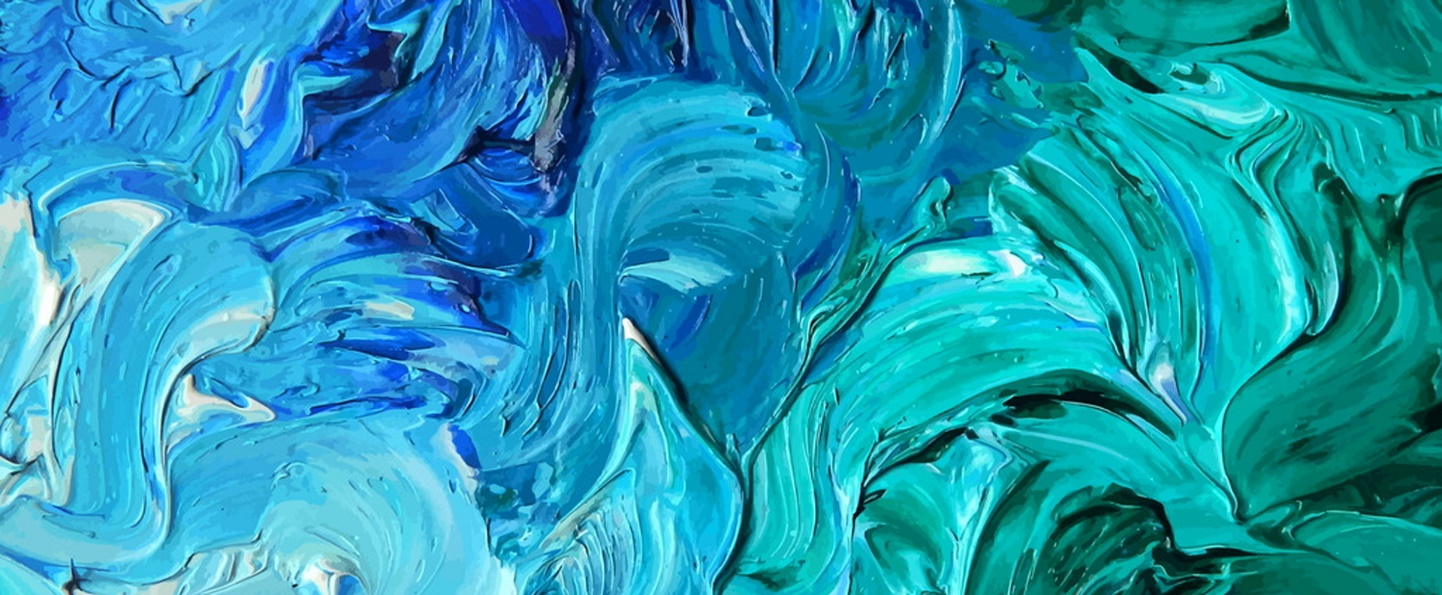 PART.2
添加标题
输入你的内容
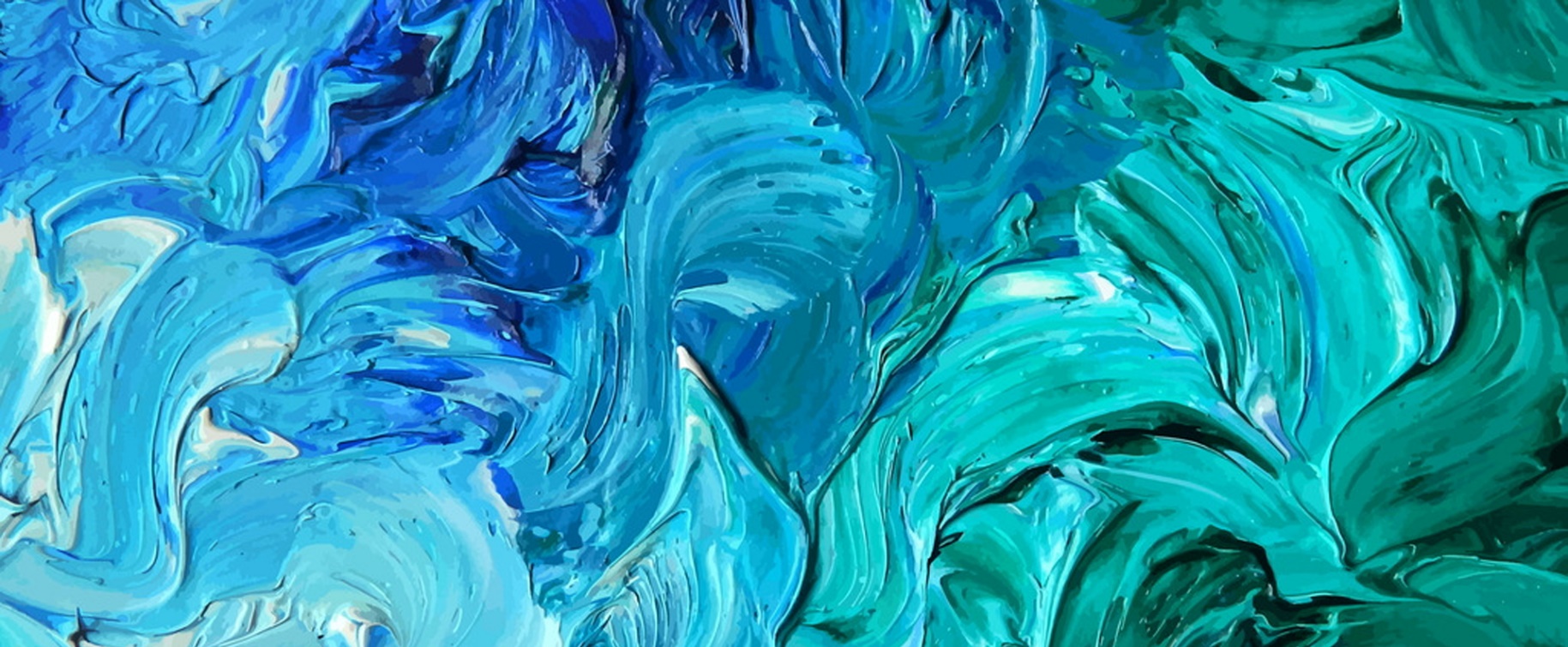 PART  03
加入你的标题描述
输入你的内容
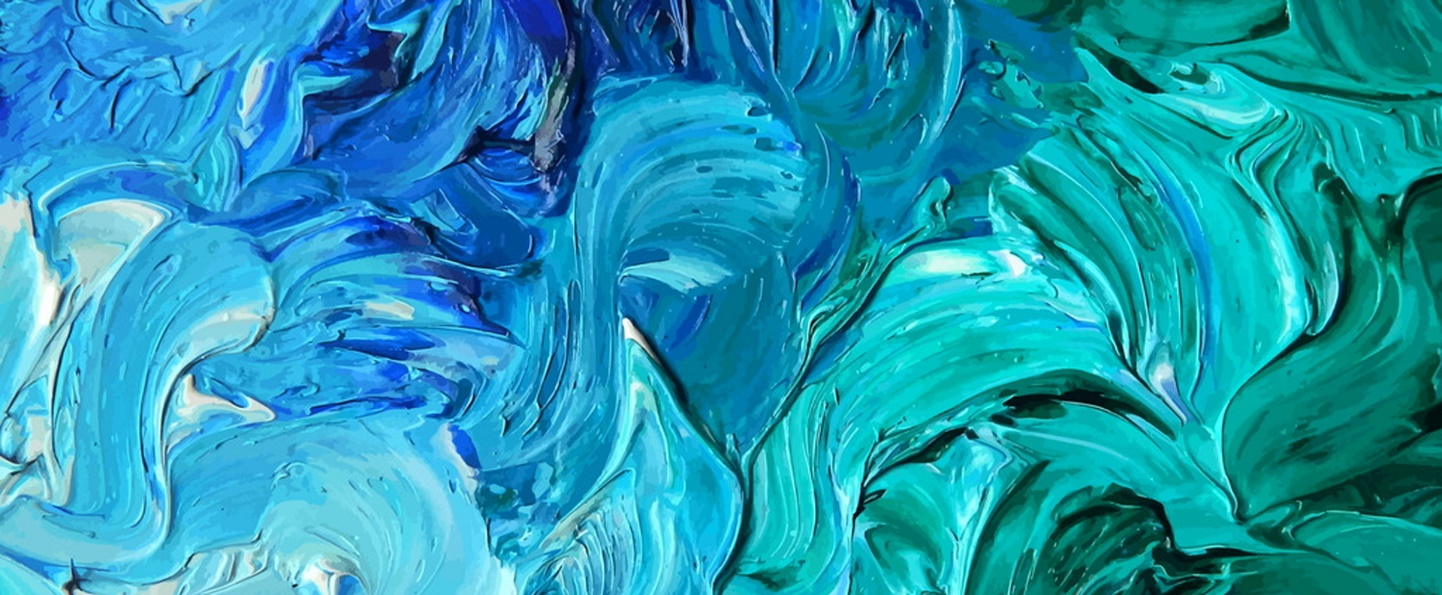 PART.3
输入标题
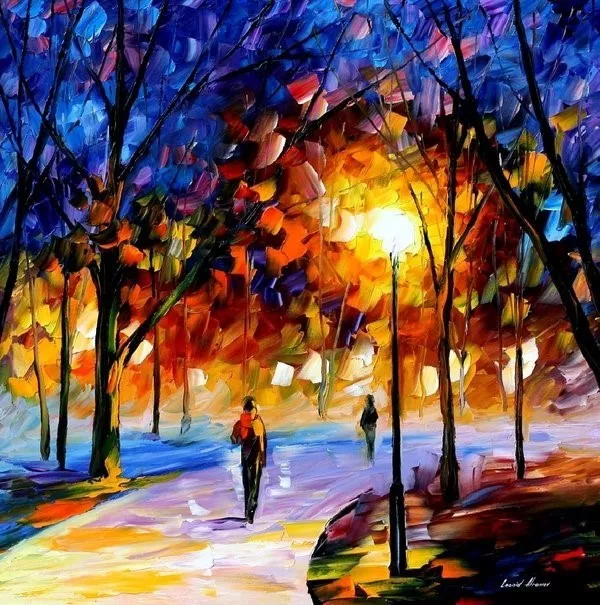 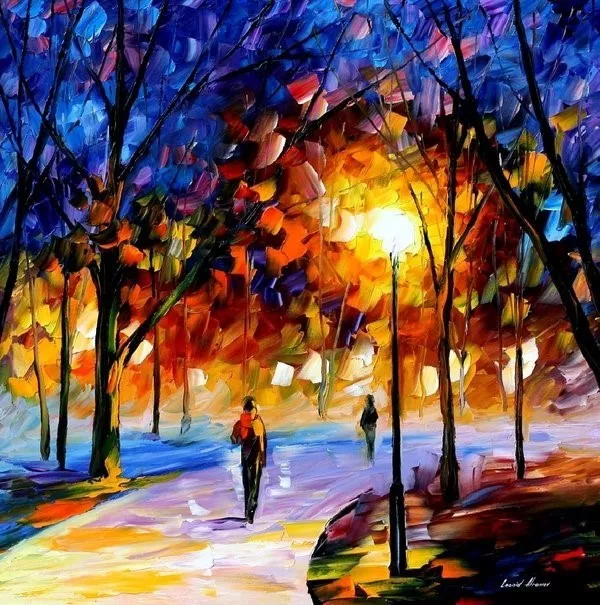 输入你的内容
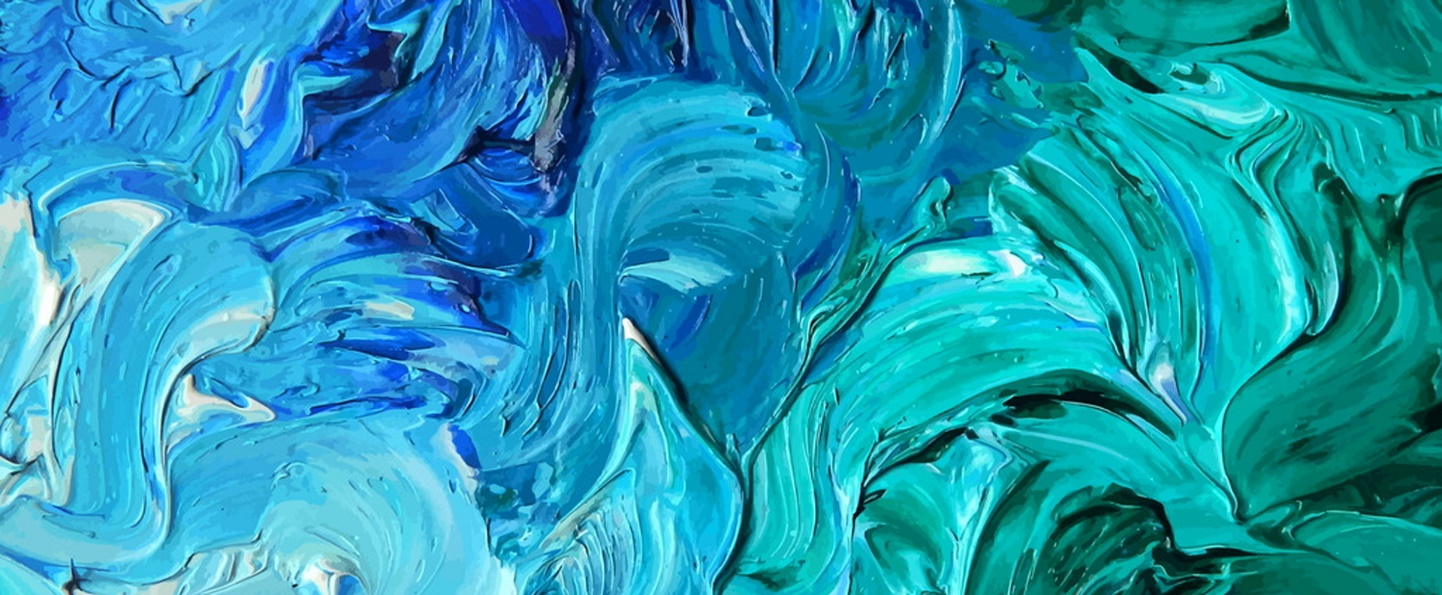 PART.3
添加标题
添加标题
01
02
03
04
输入你的内容
输入你的内容
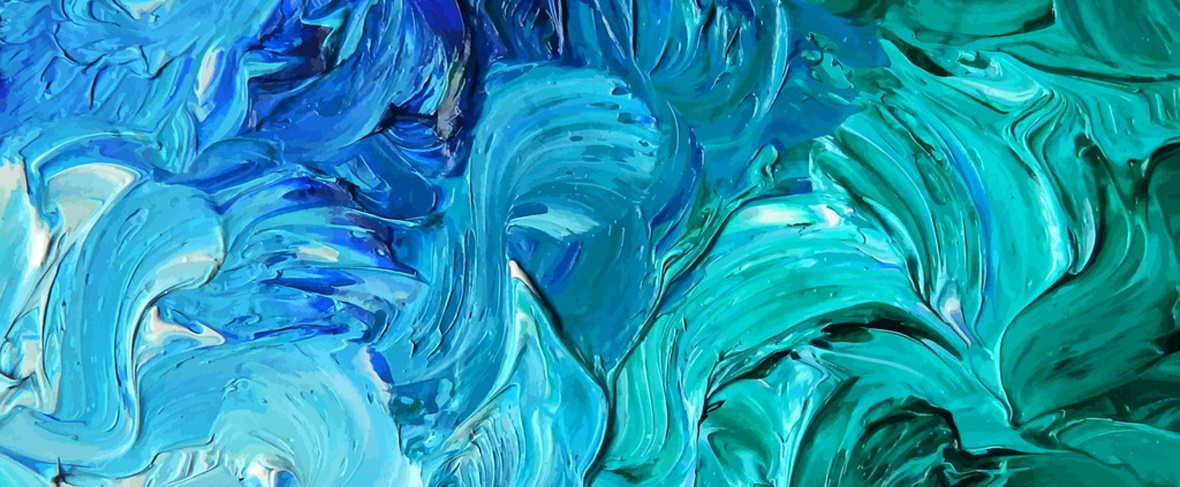 添加标题
添加标题
输入你的内容
输入你的内容
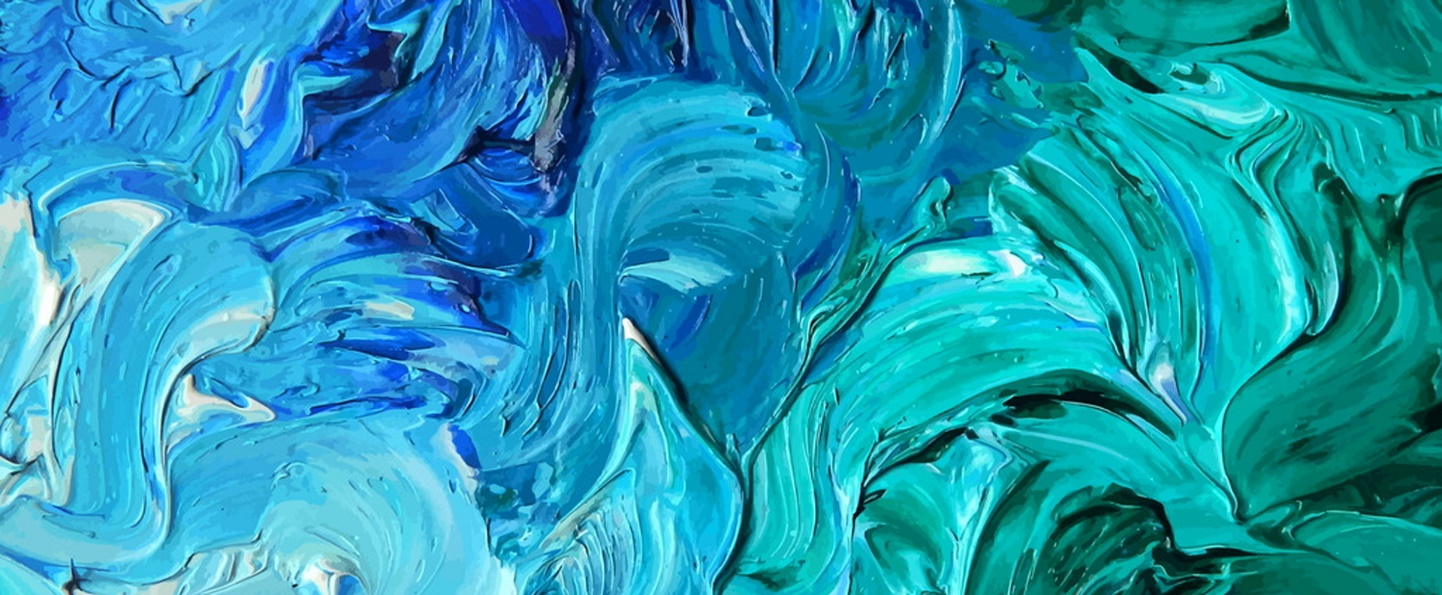 PART.3
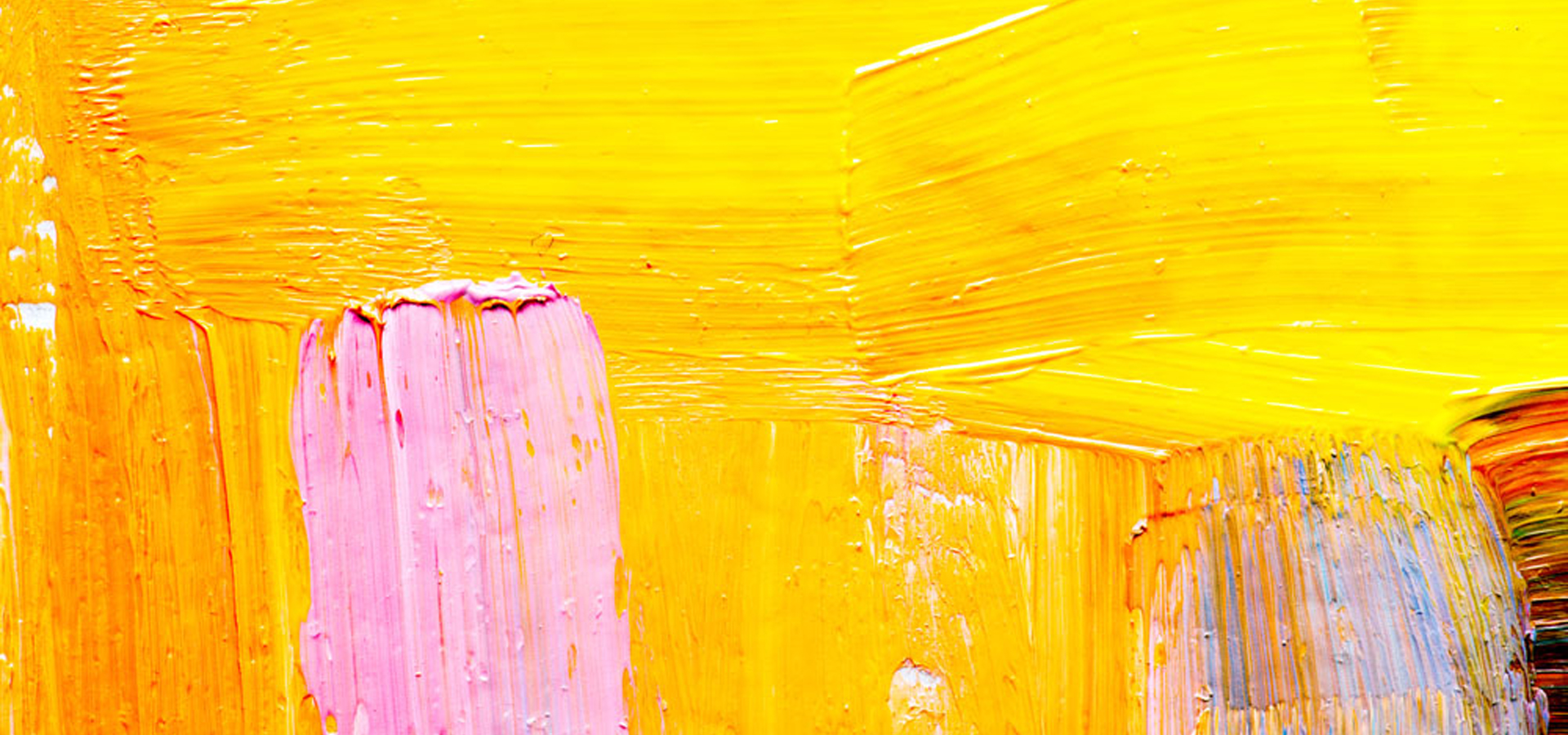 此处输入标题
输入你的内容
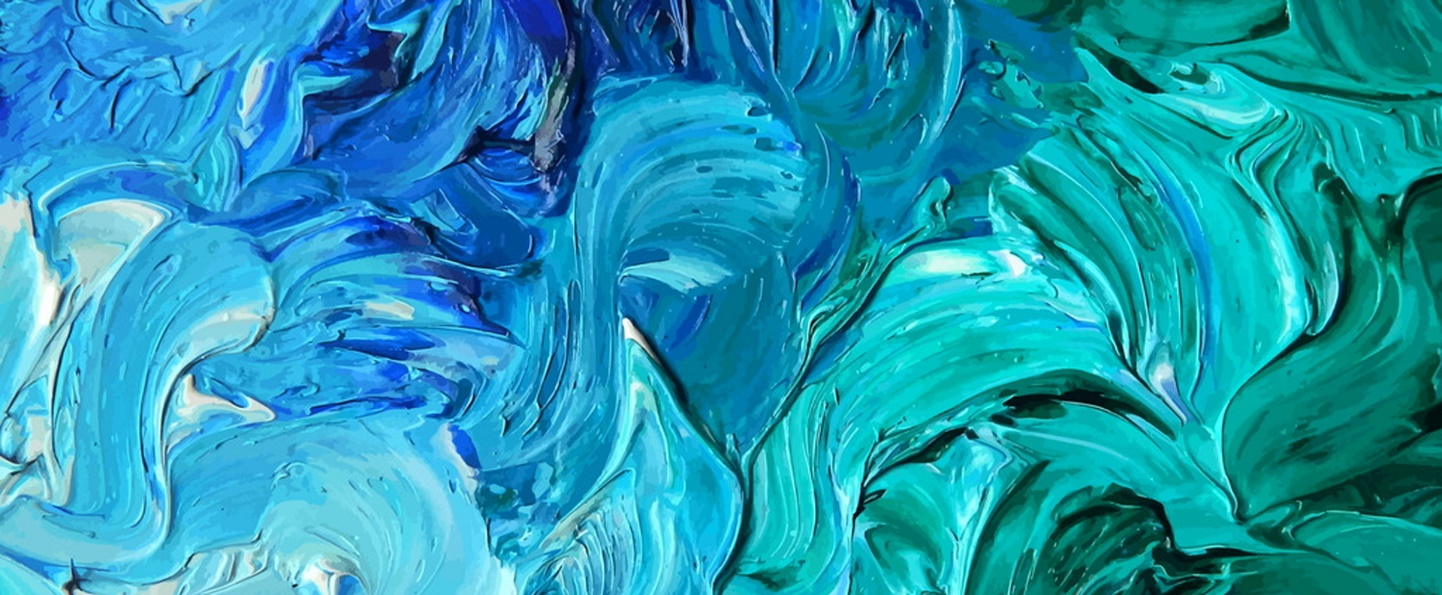 PART.3
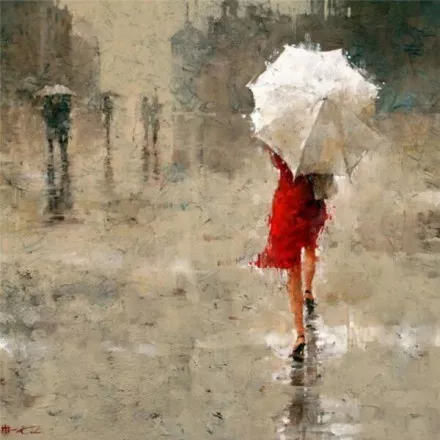 添加标题
输入你的内容
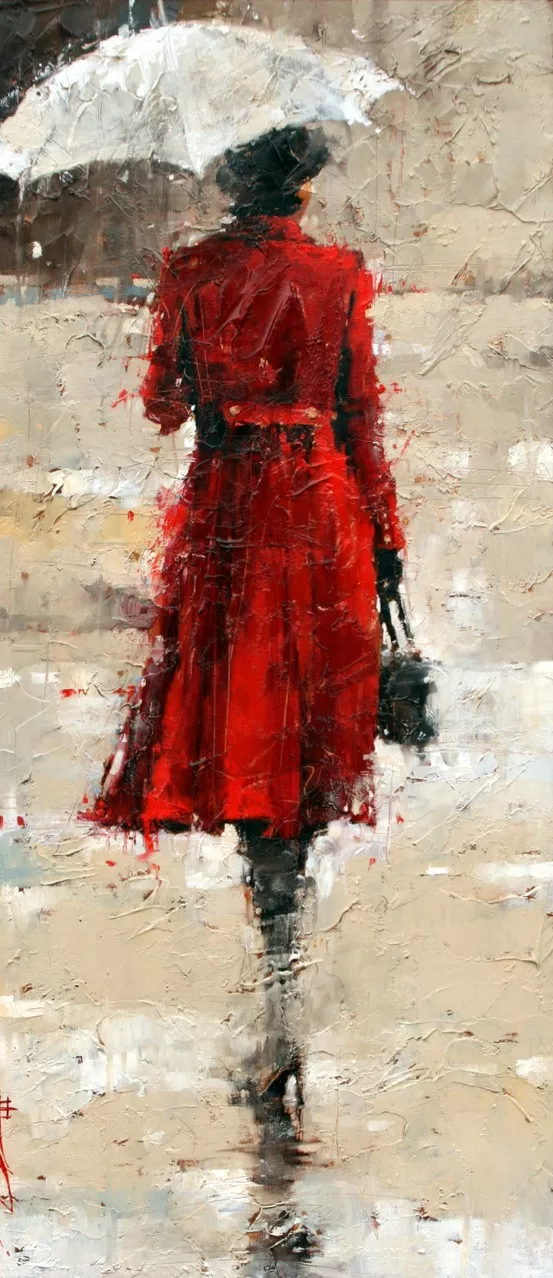 添加标题
输入你的内容
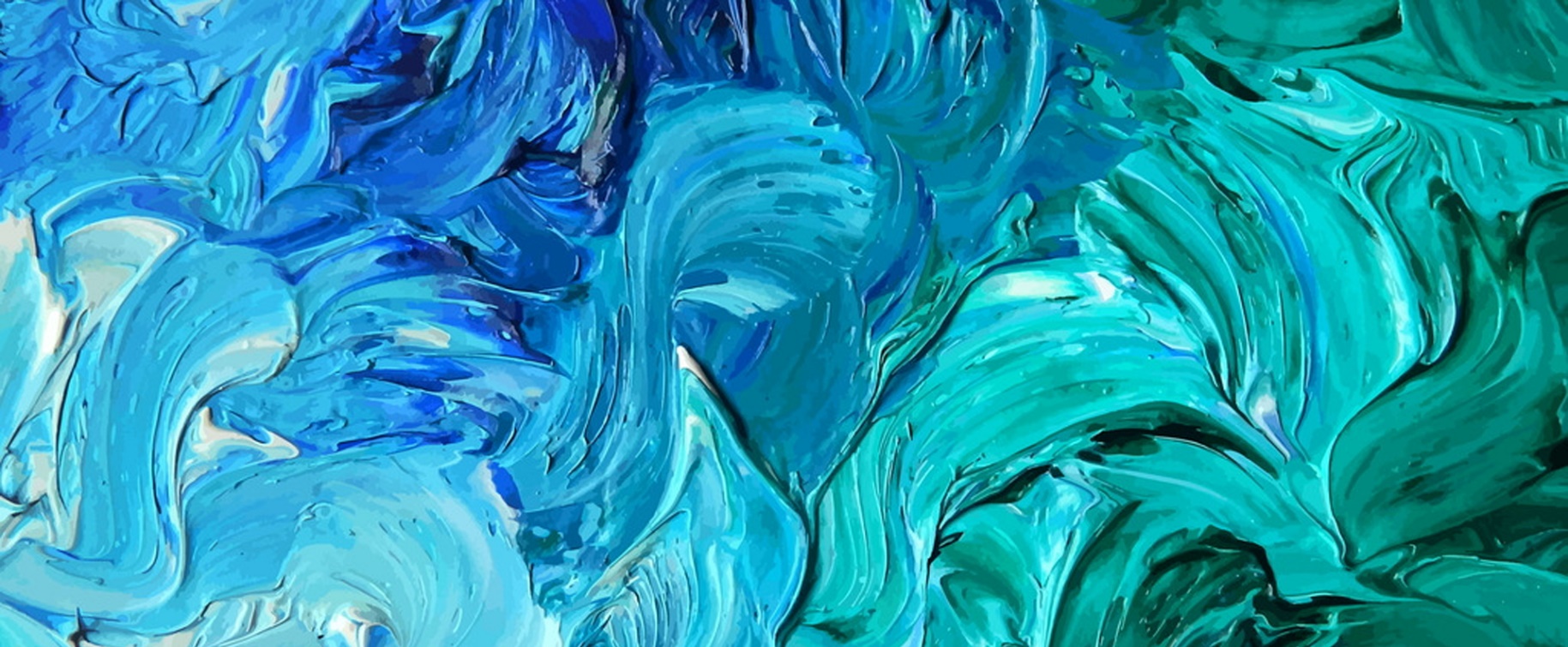 PART  04
加入你的标题描述
输入你的内容
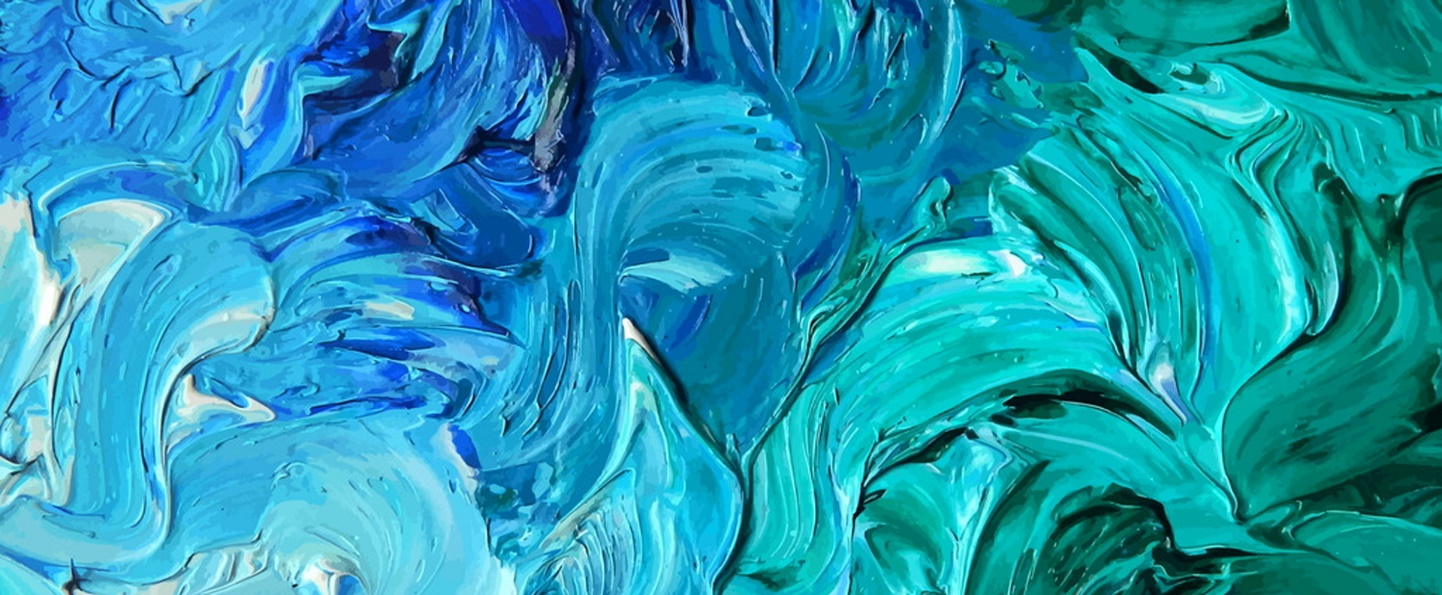 PART.3
70%
单击此处
添加名称
5%
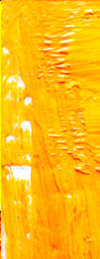 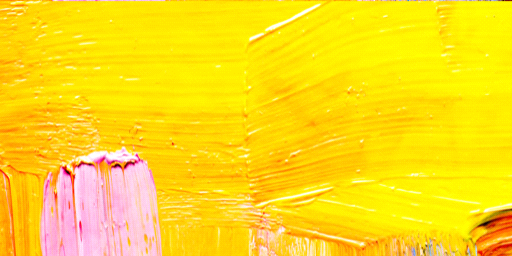 10%
5%
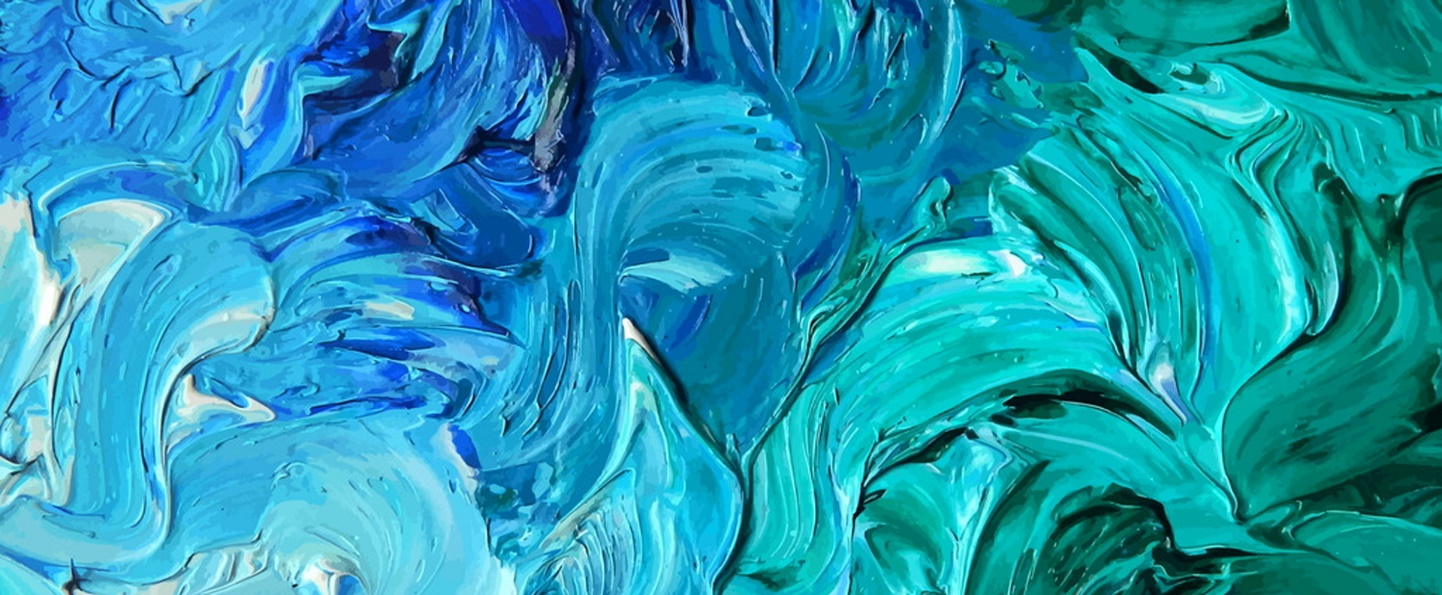 输入你的内容t.
PART.4
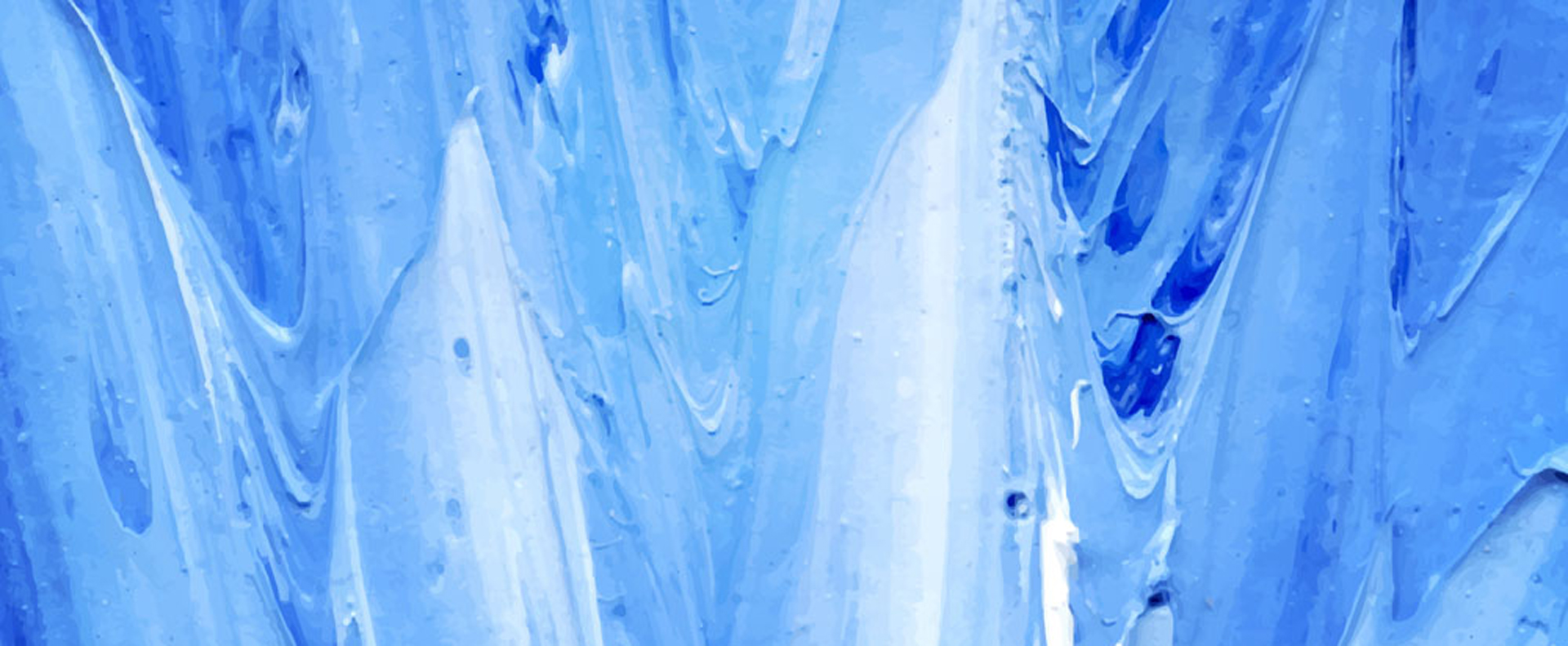 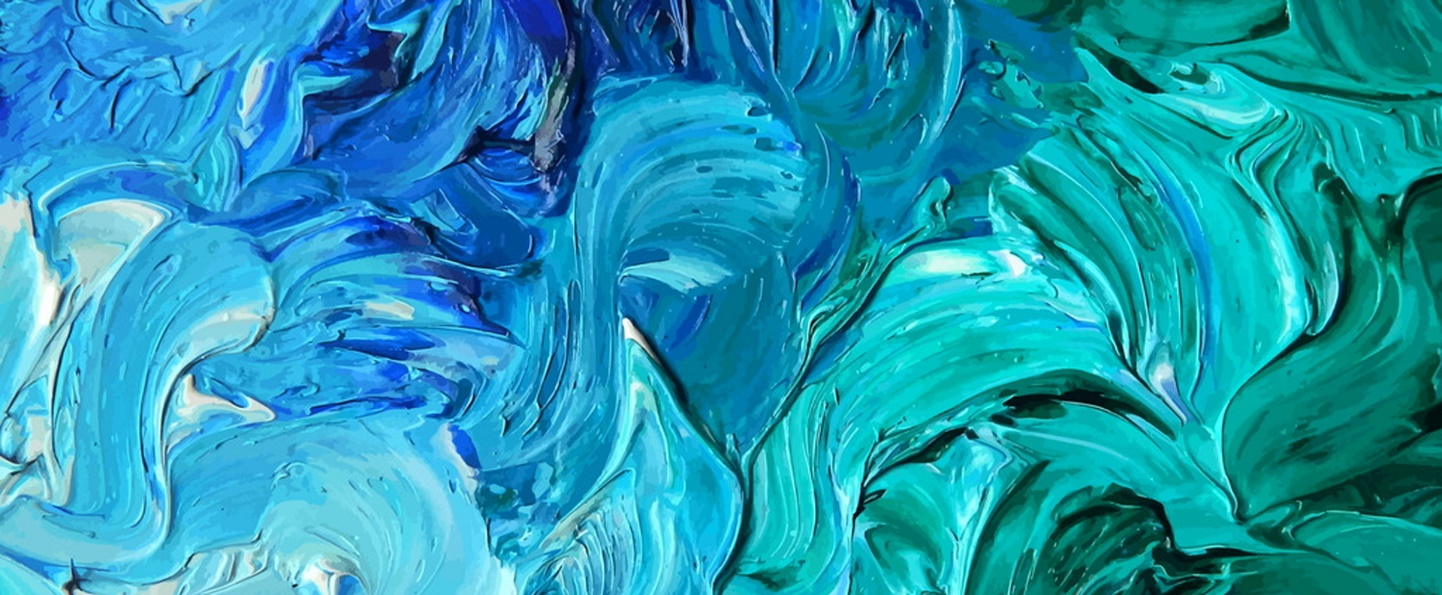 PART.4
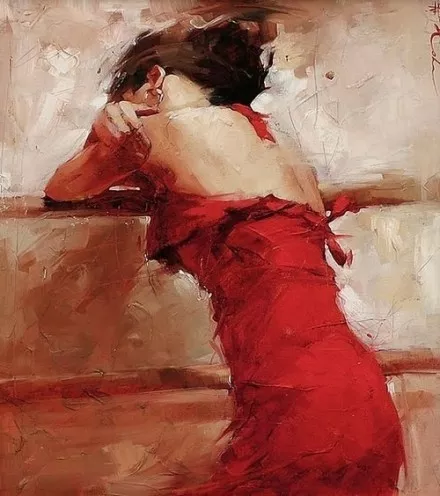 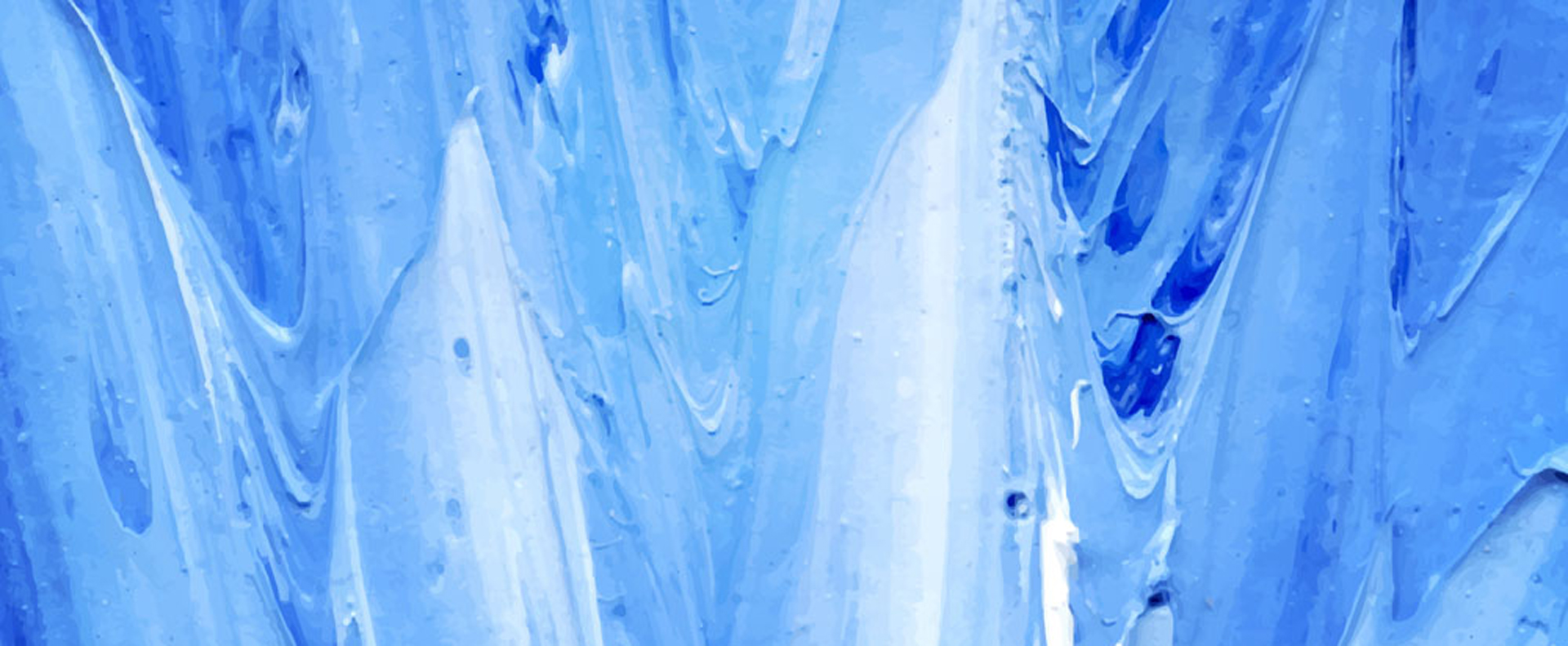 添加标题
输入你的内容
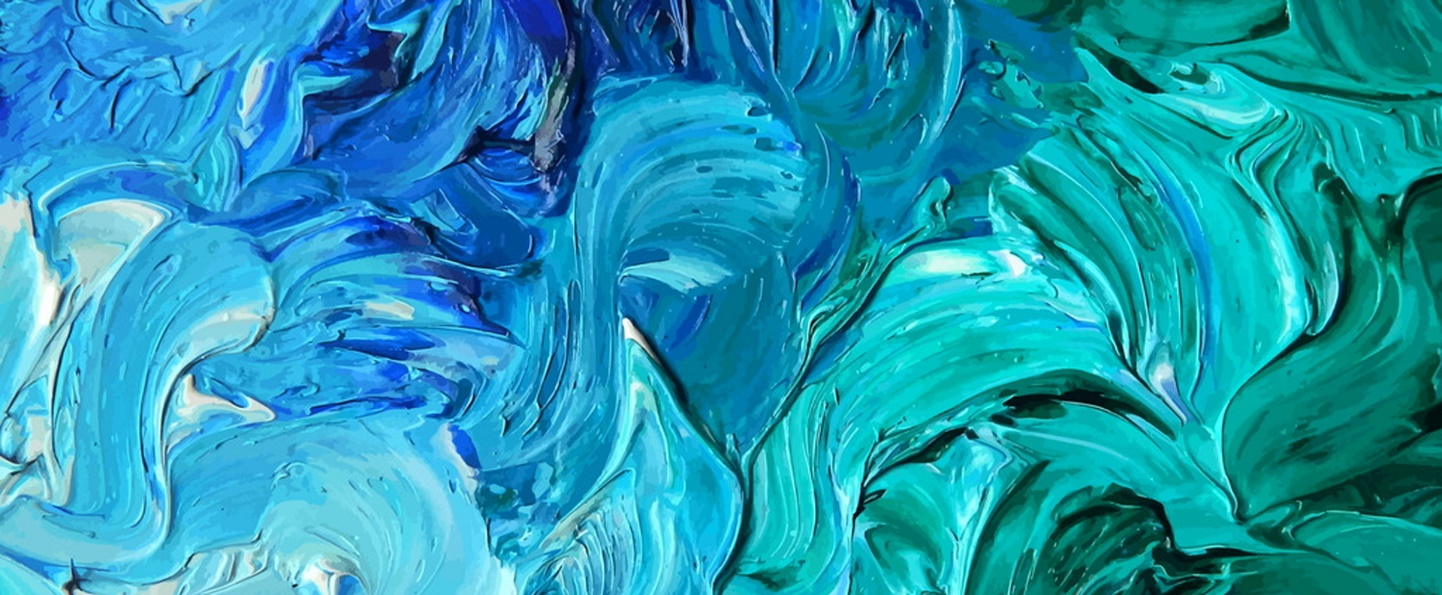 PART.4
添加标题
添加标题
输入你的内容
输入你的内容
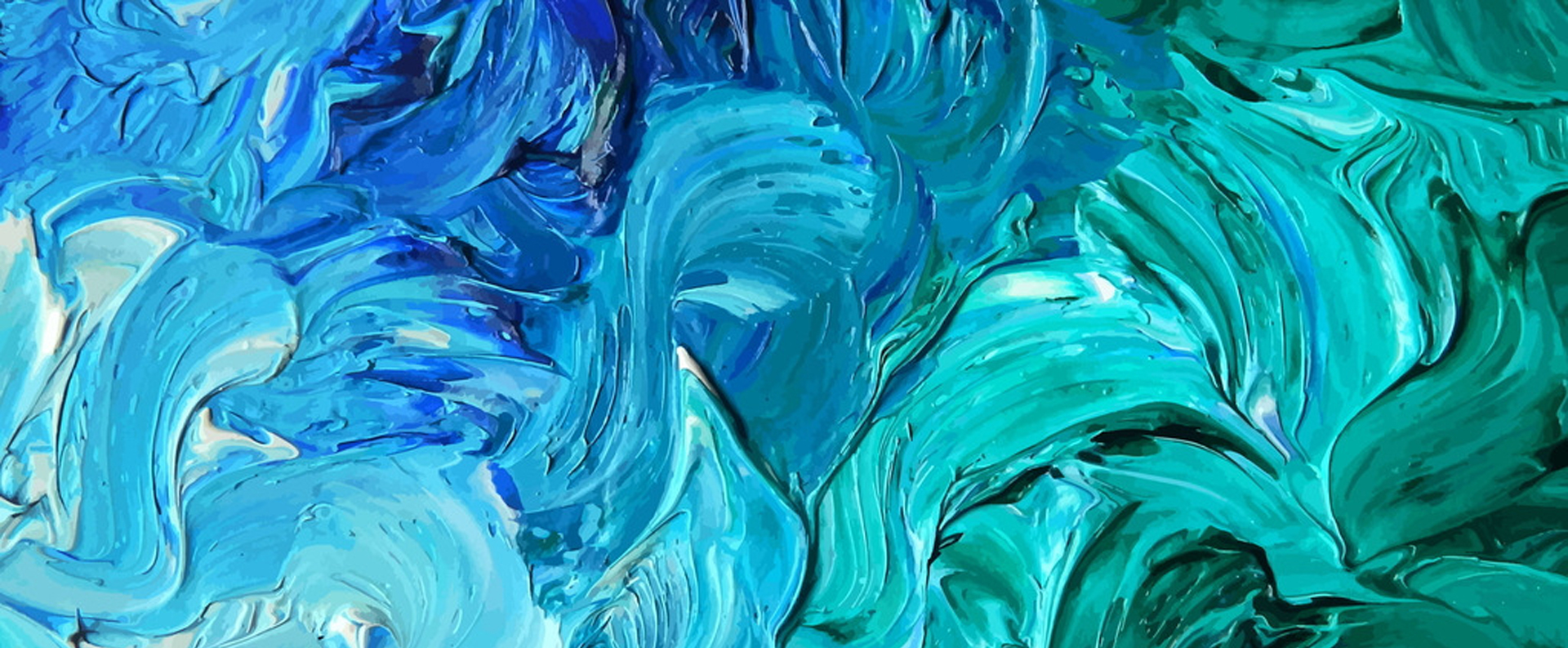 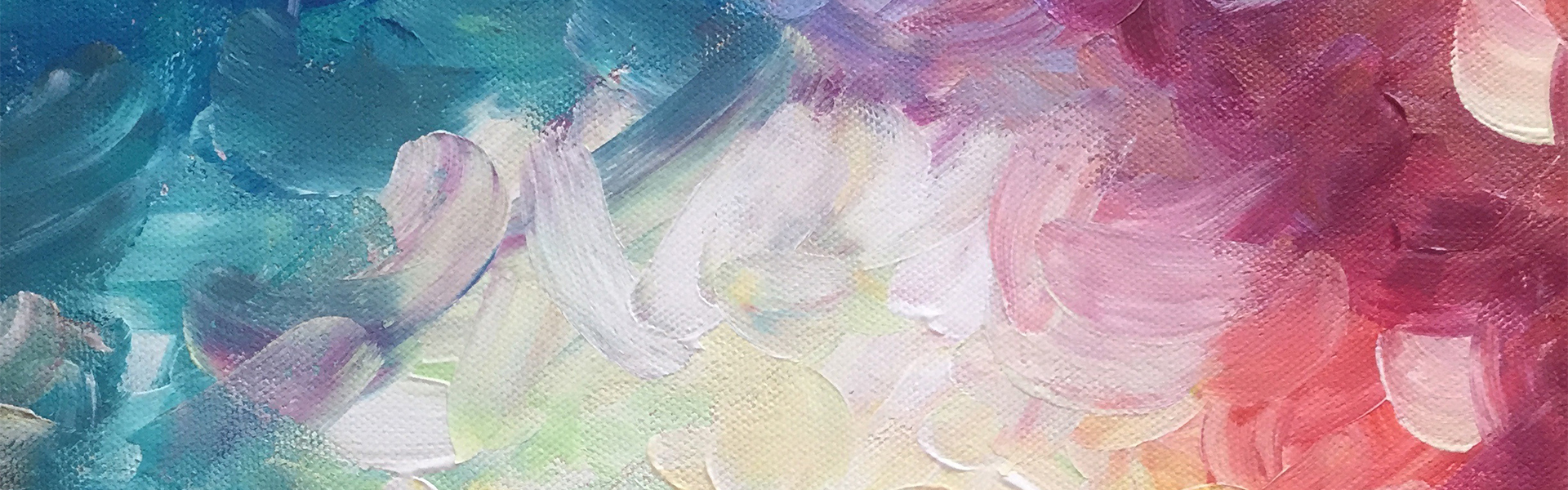 再也不是     的过客